CANUTEC Services and the ERG2024
Presented to the 2024 Indigenous Public Safety Conference
Fady Al Zarka
Manager, Research and Publishing Services
October 25th, 2024
Outline
2
CANUTEC – Who are we?
3
[Speaker Notes: Anyone want to take a guess what CANUTEC stands for? acronym]
CANUTEC – Who We Are
CANUTEC is the Canadian Transport Emergency Centre operated by the Intermodal Surface Security and Emergency Preparedness within Transport Canada. 
It’s a national emergency centre in the event of a spill or exposure to dangerous goods during transport.
Since 1979, CANUTEC has been a free, 24/7 service.
4
CANUTEC – Who We Are
Emergency Response Advisors
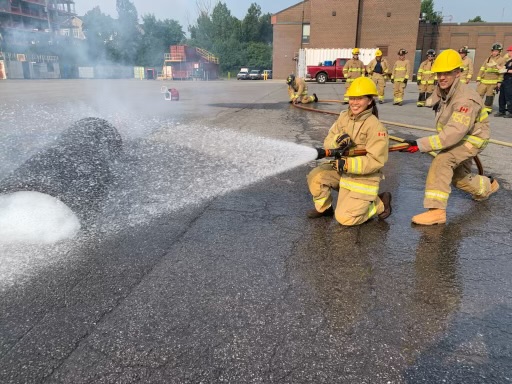 Scientists with chemistry, biochemistry, biology and chemical engineering backgrounds

Continuous training

Bilingual (English and French)
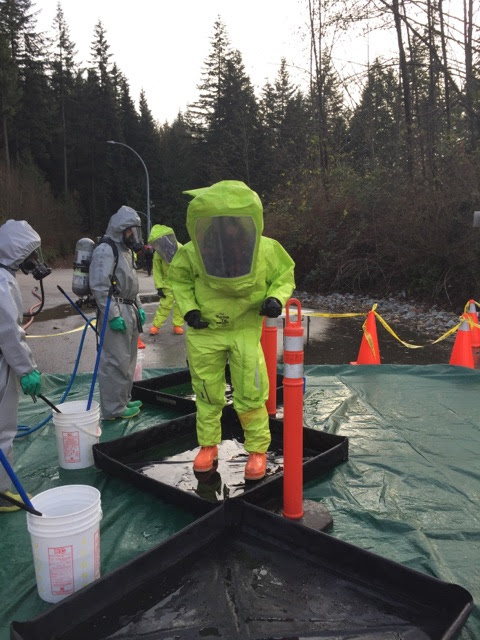 Technician Training at Ottawa Fire Center
Photo by: Ottawa Fire
Training at JIBC
Photo by: JP Morency
4
[Speaker Notes: All advisors have at least a bachelor’s degree in chemistry or a science related field. In addition to that, the advisors are trained in: 

Training: (SAME AS FIRST RESPONDERS)
Hazmat technician TCS and HERS
Tank cars and highway tanks. 
Radiation Safety (RSO)
TDG Act & Regulations
CBRNE
Etc.]
CANUTEC – What do we do?
6
CANUTECOverview
7
[Speaker Notes: Quick Overview of what CANUTEC covers! You see there are many points mentioned here: We will be covering them in the next slides]
CANUTEC – What We Do
1. Provide technical advice 24/7/365
Chemical, physical and toxicological properties 
Product incompatibility
Immediate public safety actions
Isolation and evacuation distances
Potential health effects
Personal Protective Equipment (PPE) requirements 
Decontamination
Mitigation techniques
Protection measures for life, property and environment
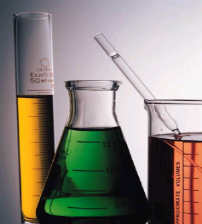 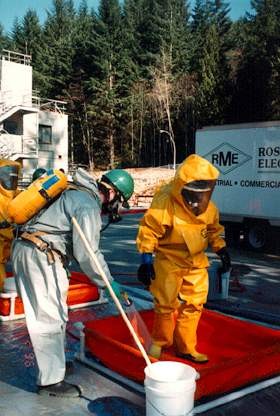 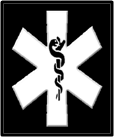 8
[Speaker Notes: CANUTEC can provide a wide array of information to callers: 
Mitigation techniques for fire. Although CANUTEC advisors are not experts in fire mitigation, they can provide a recommendation for when a chemical is involved. For example:
Recommend if water can be used or not with that product
Recommend which type of foam to use (AR-FFF or other)
Recommend what product to use (dry sand, Class D extinguisher, etc.)
Mitigation techniques for explosives. Once again, CANUTEC advisors are not experts (can direct to NRCAN), but can still recommend actions like resolubilization of a crystallized organic peroxide or wetting damaged fireworks before moving them.]
CANUTEC – What We Do
2. Coordinate communications and share information
9
[Speaker Notes: We receive calls from transport companies or shippers in the case of incidents with dangerous goods. 
Hospitals contact us to obtain a product’s ingredients and/or an SDS.
Poison control centres often need SDS’s or refer calls from the public. 
Provincial and Federal Specialists (explosives, radioactive materials, infectious materials, etc.)
Manufacturers register with CANUTEC
Many calls regarding regulation questions.]
CANUTEC – What We Do
3. Participate in simulations
CANUTEC provides the opportunity for fire departments, Public Authorities and Industry to practice their emergency response scenarios during their training exercises.
During these types of calls, the Emergency Response Advisor will assist the person calling and provide advice for each steps of the scenario.
CANUTEC can help build and plan the scenarios.
CANUTEC participates in about 300 simulations per year.
10
[Speaker Notes: CANUTEC offers the possibility to Fire Departments and industries to participate in exercize scenarios (simulations)
During the call, the advisor will ask many questions and guide the caller throughout the intervention. 
Don’t be afraid to call, it’s very beneficial (F/D won’t think or know to call CANUTEC if they don’t know what we do). 
It gives a good idea of the questions that CANUTEC asks during a real emergency.]
CANUTEC – What We Do
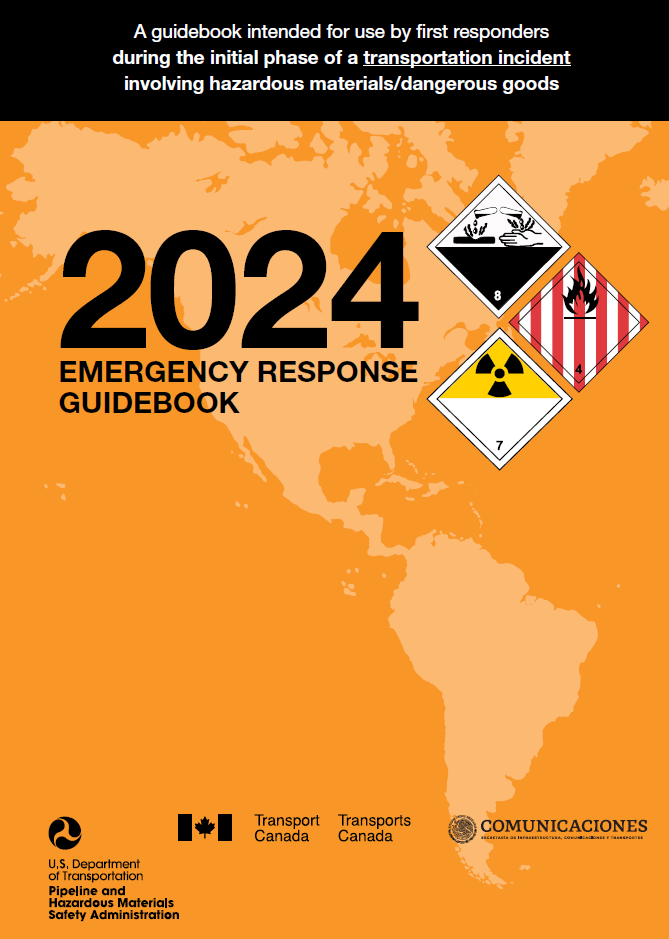 Collaborate with the production of the Emergency Response Guidebook (ERG)
International project with:
U.S.
Mexico 
Argentina
Published every 4 years
11
CANUTEC – What We Do
5. Register companies and maintain Safety Data Sheet (SDS) database
CANUTEC manages close to 4 million SDS in electronic format (~40 000 SDS are received every month)
Over 10 000 companies are registered with CANUTEC
Information described and transmitted to emergency response scene
SDS information is specifically critical for non-transport related incidents





6. Maintain technical databases
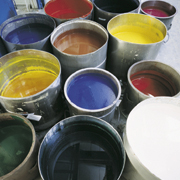 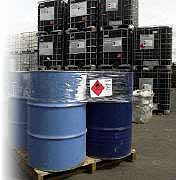 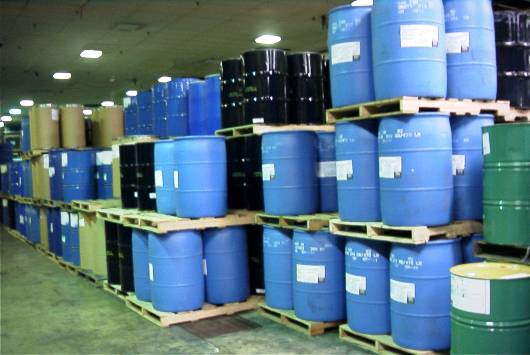 12
[Speaker Notes: 4 million SDS value obtained in March 2023.
10 000 companies value obtained in June 2023 (includes up to date and suspended)
6. CAS, CRS, etc.]
CANUTEC – What We do
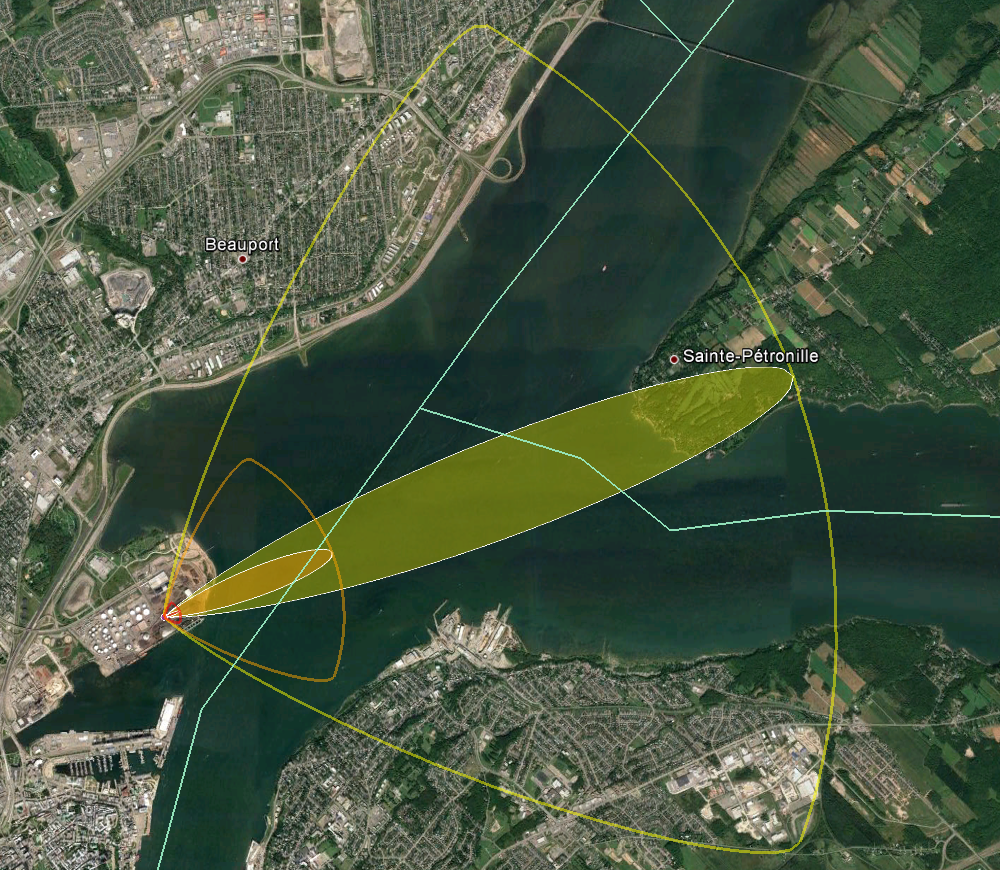 7. Generate plume dispersion models

Example
 
Ammonia leak from a rail car
13
[Speaker Notes: CANUTEC advisors can generate plume dispersion models for toxic inhalation hazard (TIH) gases to assist first responders
 We can generate plume using various software (CERES) and can request more complex plumes from Environment Canada that show progression of vapour cloud over time.
 In this example:
	Location: Quebec City / Île d’Orléans
	Red Area: Initial Isolation Zone / IDLH
	Orange Area: STEL
	Yellow Area: Downwind Protective Action Zone / TWA]
CANUTEC – What We Do
8. Research related to emergency response topics
CANUTEC chemicals database (CANUTEC Application Suite)
CANUTEC website articles 
Detection devices
Personal Protection Equipment (PPE)
Lithium battery fires

9. Participate in special projects
Panorama Exercise (tabletop exercise)
BLEVE project (research)
Jack Rabbit II, LNG Project (research)
14
[Speaker Notes: Build scenarios regarding incidents involving dangerous goods for Panam Games and Vancouver Olympic Games. 
Vulcan / Athena: two series of simulation exercises to improve Canada's response capabilities in the event of an incident involving a train carrying flammable liquids such as crude oil
Panorama: Tabletop exercise performed by the TDG directore to evaluate regional response effectiveness to a petroleum crude oil (UN1267 / Class 3, PG II) unit train derailment involving several tank cars 
Jack Rabbit: Evaluate chlorine dispersion potential and its characteristics in emergency situations, in collaboration with USA and the Department of Homeland Security (DHS)
LNG Project: Project to evaluate the applicability of guidance in the ERG as they pertain to Liquefied Natural Gas]
CANUTEC – What We Do
10. CANUTEC can also:
Provide basic advice on TDG Regulations 
Prepare and participate in TDG Awareness Sessions
Assist the general public during emergencies
15
16
[Speaker Notes: Example call starts at the 1:50 minute mark]
CANUTEC – 
Information on Emergencies
17
Call Handling Procedures
CANUTEC handles approximately 30,000 communications and 2,000 emergencies per year.
All calls are handled immediately by the advisors, then dealt with according to their priority.
Timely provision of technical information is critical and requires immediate treatment in emergency situations.
Due to the privileged information criteria under the TDG Act, the information received at CANUTEC cannot be shared or widely disseminated.
18
[Speaker Notes: Mention Article 24 – TDG Act

All pertinent information is properly disseminated to our internal stakeholders when required. Since all information received by CANUTEC in regards to dangerous goods incidents are privileged, they can only be divulged for public safety purposes. As such, the information should not be used for any inspection, audit or assessment.]
CANUTEC – Emergencies by Class for 2023*
Number of Emergencies (Year 2023)
19
Class of Dangerous Goods (1 to 9)
[Speaker Notes: *Includes primary and subsidiary classes. Possibly multiple DGs per incident
**Non-Regulated refers to a substance not regulated in Canada
***Mixed load refers to a means of containment with several classes

Most common: Class 2 Gases, Class 3 Flammable Liquids, Class 8 Corrosives

Class 2 = LPG, propane, anhydrous ammonia
Class 3 = gas, diesel, petroleum crude oil
Class 8 = hydrochloric acid (muriatic), sodium hydroxide (caustic), sulphuric acid
Non-regulated= coal cars, some sulfur products, waste]
Emergency Response Guidebook (ERG)
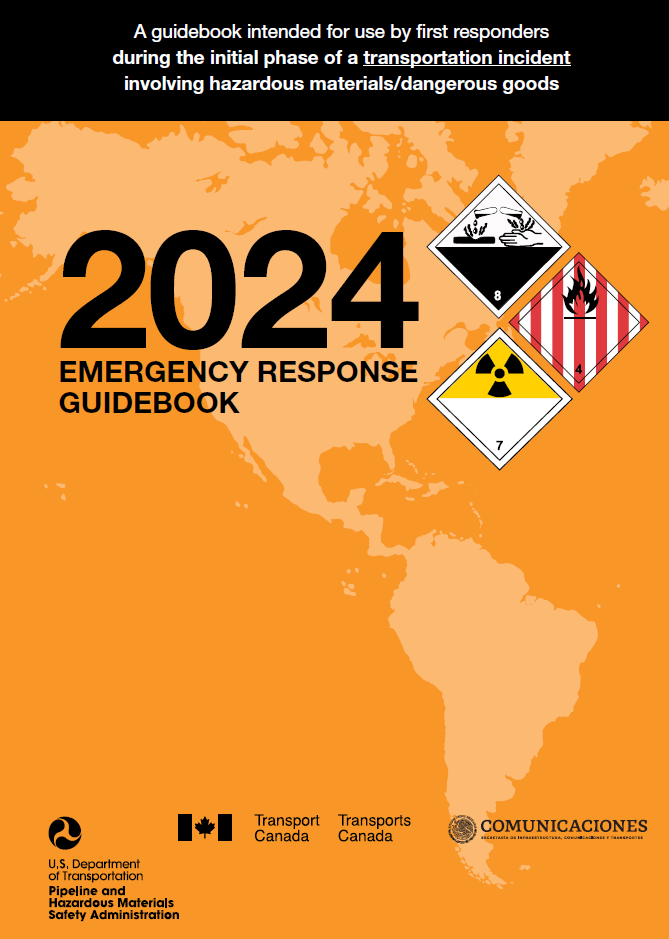 20
[Speaker Notes: We have now reached the 2nd part of the presentation. 
How many never used the ERG? Who did? In what circumstances? Why? How?]
Emergency Response Guidebook (ERG)
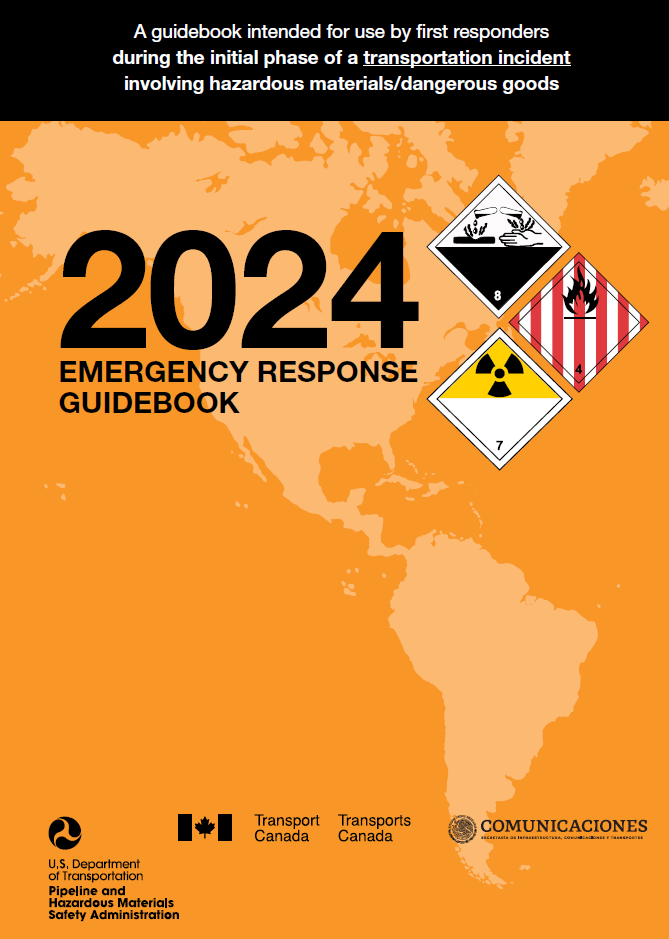 The ERG is primarily a guide to aid First Responders during an incident involving dangerous goods in transport:

By quickly identifying the specific, or generic, hazards of the material(s) involved 

By protecting themselves and the general public during the initial response phase of the incident
Before an emergency – become familiar with this guidebook! 
Without the proper training/equipment, do not take on an offensive role during an incident.
23
[Speaker Notes: Initial Phase : First 15-30 min of an incident
Guide = general (ex.: 1202 and 1203 are together) 

The guide helps first responders with an incident involving DGs in transport. 
With the guide, first responders can: 
- Quickly determine hazards.
- Protect themselves and the public.]
Emergency Response Guidebook (ERG)
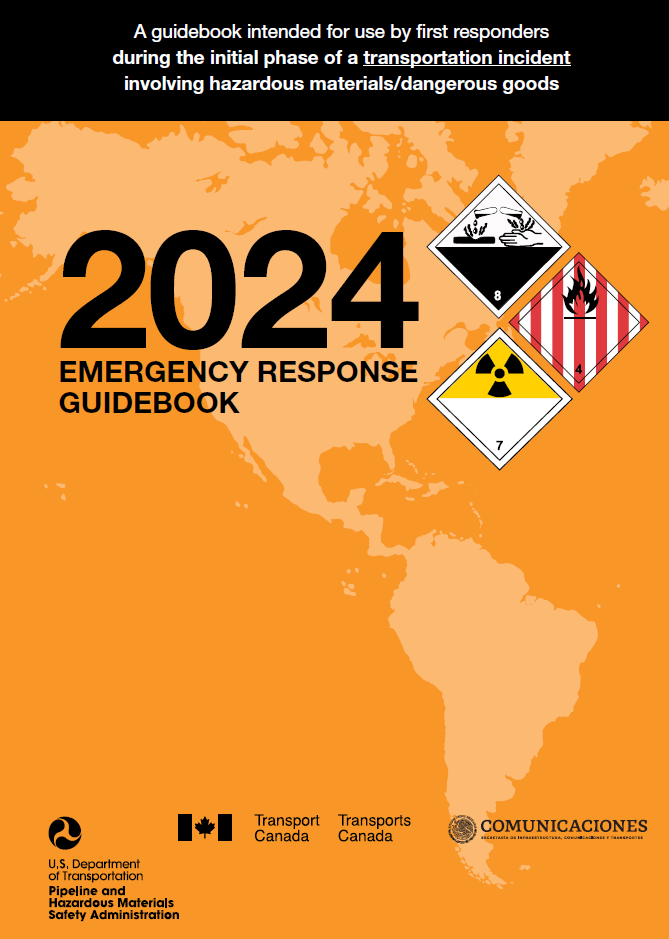 The ERG is published every 4 years. It is available in: 
Paper format;
PDF format;
Online version; 
Mobile App for smartphones (Android, Apple).

Training material is available on CANUTEC’s website:
Summary of the changes made to the 2024 edition;
Training package;
Awareness video.
31
[Speaker Notes: 1st Canadian edition was in 1979 and 1st American edition was in 1980.
 In 1994, a NAFTA initiative led to a jointly published ERG in 1996 between Canada, the United States and Mexico
The first jointly released ERG was released as the ERG1996
 The ERG was, from then on, jointly published in three languages (English, French and Spanish)
 In the US, the US DOT PHMSA (Pipeline and Hazardous Materials Safety Administration) contributes to the ERG publication
 The Guide is published every 4 years and is now available in more than 30 languages.

 In Canada, each year approximately 120,000 ERGs are provided free of charge to Canadian fire fighters, police officers and emergency medical services (EMS) in addition to a desktop version (ERGO) and an online version (ERG Online). Mobile applications for Android and iOS (only in English) have also been developed by third parties.]
Emergency Response Guidebook (ERG)
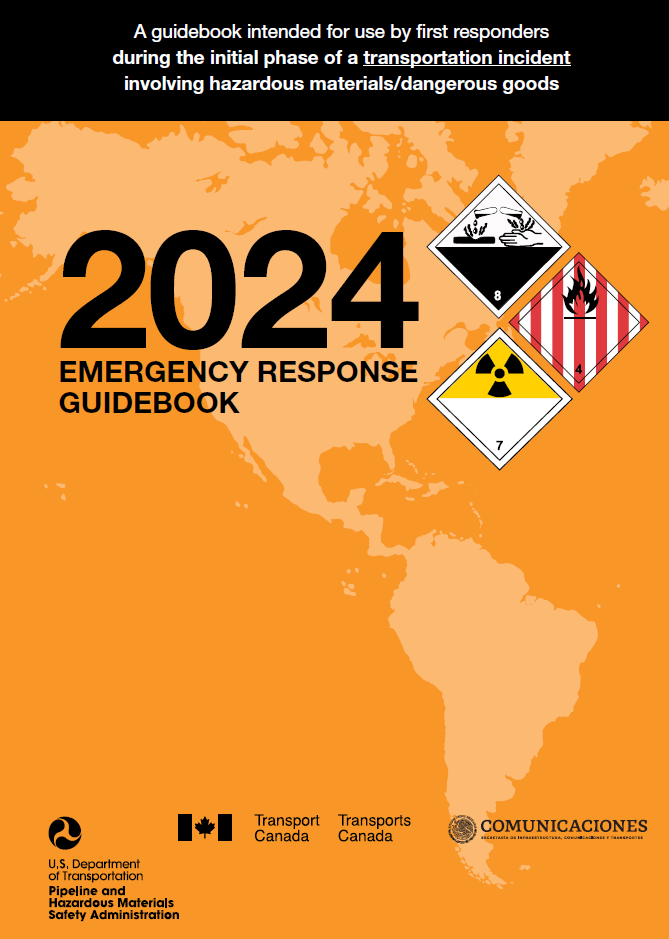 How to obtain free paper copies:
Paper copies of the ERG2024 are distributed for free to Canadian First Responders from public emergency services (police, fire department, ambulance services, etc.).
The distribution policy can be found at the following website: Emergency response guidebook: paper copy
To order free paper copies, please submit your request by filling the ERG order form.
23
Overview of the ERG
The main sections are:
WHITE section 
Flowchart (How to use the ERG)
Table of Markings, Labels and Placards
Rail Car Identification Chart
Road Trailer Identification Chart
YELLOW section (list of materials by ID (UN) number)
BLUE section (list of materials by name)
ORANGE section (appropriate emergency response guides)
GREEN section (initial isolation and protective action distances for highlighted substances)
24
[Speaker Notes: White section:  highly recommend to read BEFORE AN emergency, you will know what to do with the ERG and how the ERG can help you. 

Green section: TIH (Toxic by Inhalation) vapors/gases]
How to use the ERG
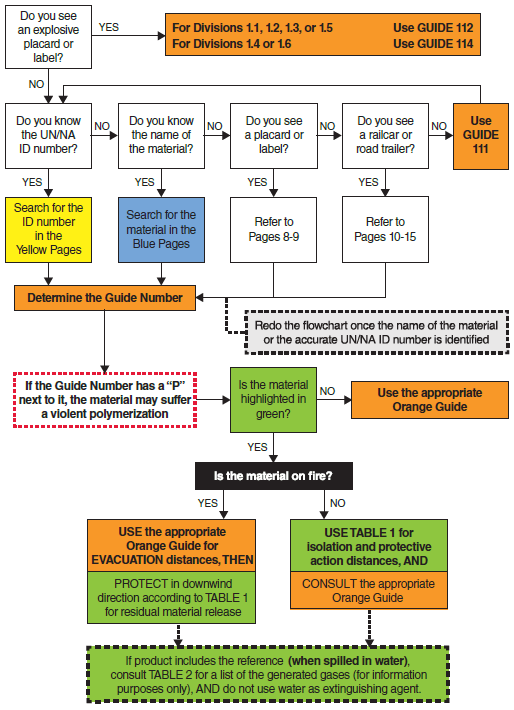 The flowchart is found at the beginning of the ERG.

This flowchart will help you choose the correct Guide (ORANGE section) for your incident – given the information that is available.

Start the flowchart at the top, left hand corner, and follow until your situation applies.
25
YELLOW Section
In this section, the substances are listed in numerical order of their 4-digit ID (UN) numbers.

The ID (UN) number is followed by the 3-digit Guide number (ORANGE section) and the name of the material (see next slide).

Please note that some substances are highlighted in green and you may need to refer to the GREEN section for initial isolation and protective action distances. The ORANGE section may be consulted for other safety recommendations or when a fire is involved.
26
[Speaker Notes: If product is on fire and highlighted in green, you still go to the orange section under fire hazard]
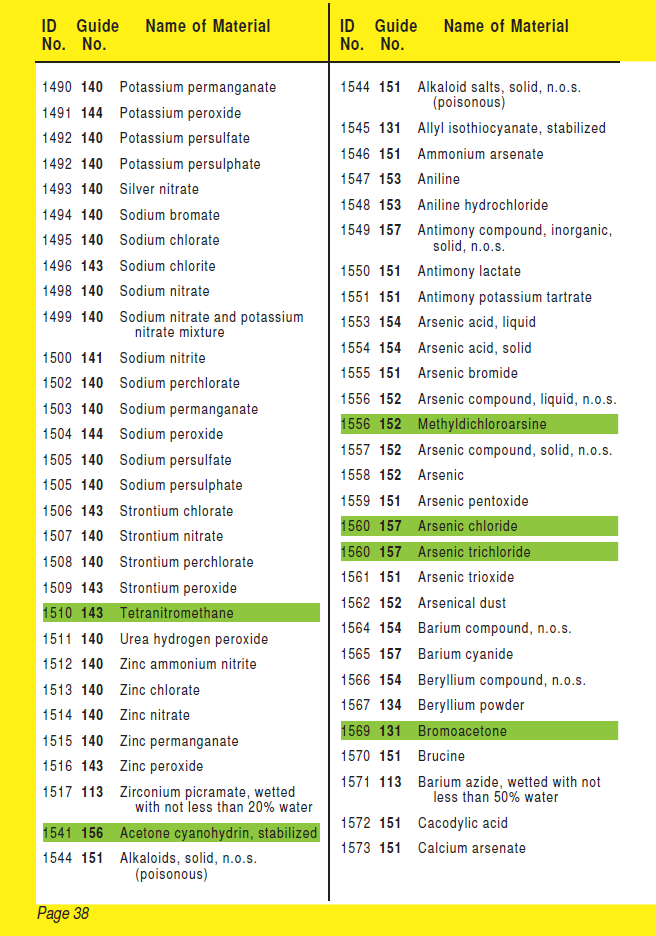 Refer to the 
GREEN section
for distances
27
BLUE Section
In this section, the substances are listed in alphabetical order of the material name.

The name of the material is followed by the 3-digit Guide number (ORANGE section) and the ID (UN) number (see next slide).

Please note that some substances are highlighted in green and you may need to refer to the GREEN section for initial isolation and protective action distances. The ORANGE section may be consulted for other safety recommendations or when a fire is involved.
28
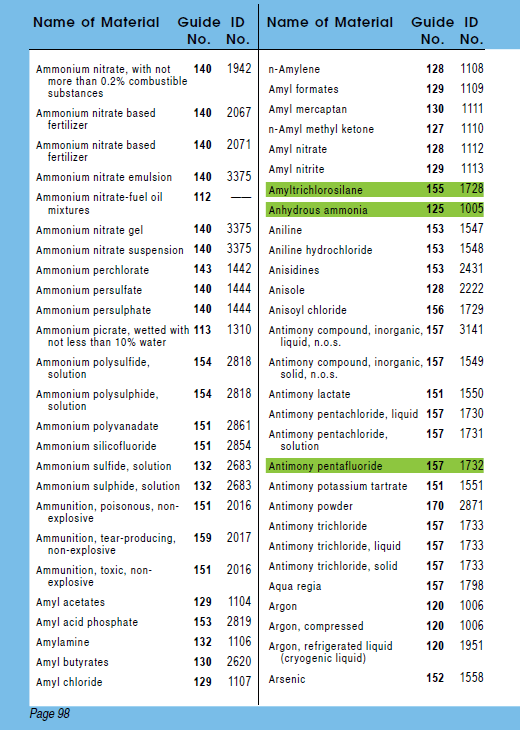 Refer to the GREEN section
for distances
29
ORANGE Section
Each guide in the ORANGE section applies to a group of materials with similar chemical and toxicological characteristics. 
Each guide recommends safety and emergency response procedures to protect yourself and the public.
There are three main parts in each guide:
 Potential Hazards
 Public Safety
 Emergency Response
30
ORANGE Section
Guide 112
Potential Hazards
Public
Safety
Emergency Response
Fire or
 Explosion
Primary Information
Fire
Spill or
Leak
Health
Protective Clothing
First Aid
In Potential Hazards, depending on the primary hazard for the substances, the subsection Fire or Explosion or Health will appear first (see next slide).
Evacuation
31
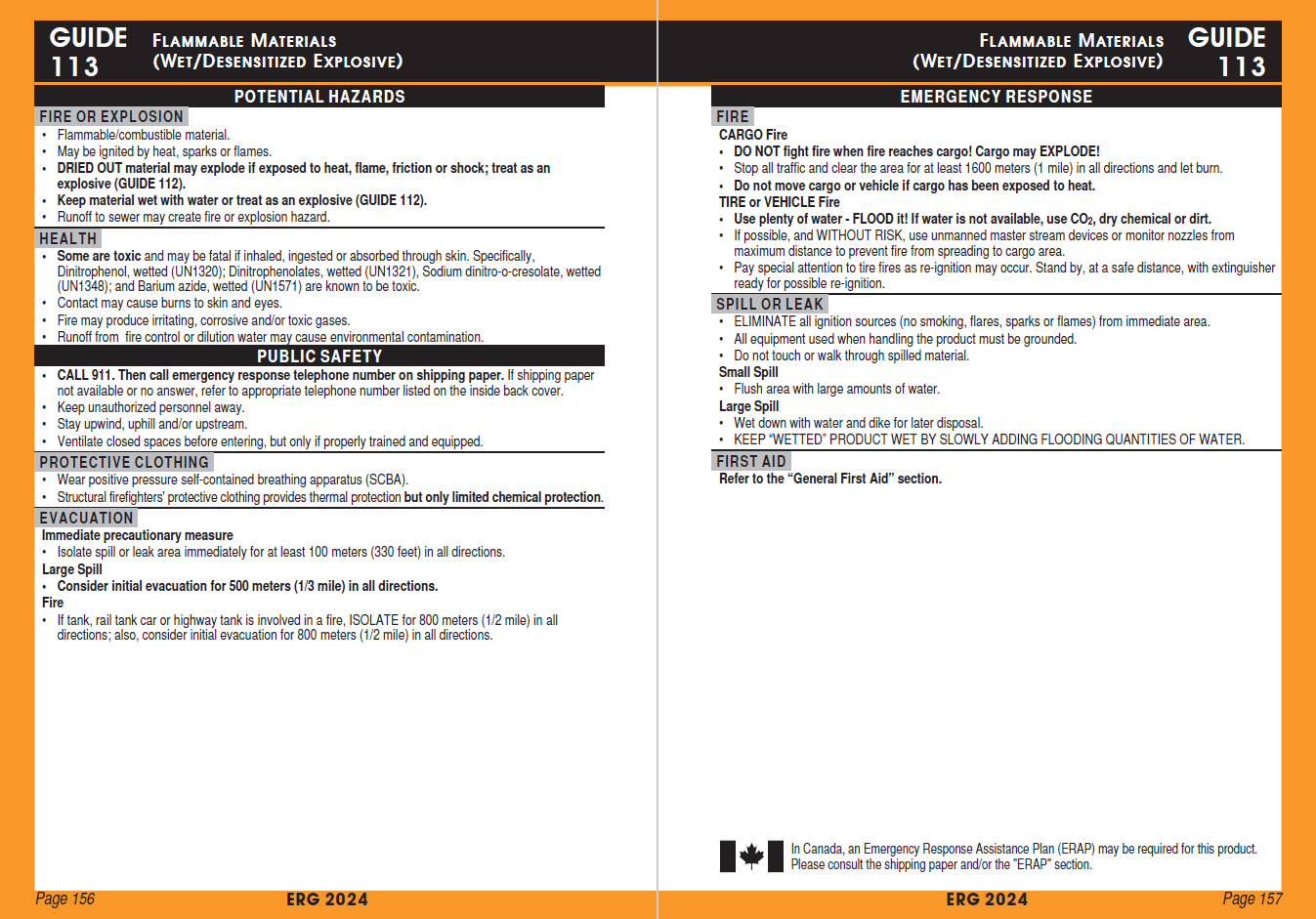 Primary Hazard: Fire or Explosion

Secondary Hazard: Health
32
ORANGE Section
The Potential Hazard section provides:
Information on health and fire / explosion

The Public Safety section provides:
General info on protective clothing and respiratory protection;
The Evacuation subsection provides :
Immediate isolation distance, regardless of the quantity involved;
A suggested evacuation perimeter for large spill or fire situations AND/OR a reference to Table 1 - Initial Isolation and Protective Action Distances (GREEN section).
These sections are always found on the left-hand page
33
ORANGE Section
The Emergency Response section provides:
Emergency response actions to mitigate the incident;
Instructions to follow in case of a fire;
Actions to be taken in case of a spill/leak;
Specific first aid guidance for a product or a guide.

This section is always found on the right-hand page 


NOTE:	General first aid guidance is now found in a new section situated before Guide 111.
34
GREEN Section
If the material is highlighted in green in the YELLOW and BLUE sections, you may need to refer to the GREEN section.

The GREEN section of the ERG consists of three parts : 
TABLE 1 -	Initial Isolation and Protective Action Distances;
TABLE 2 -	Water-Reactive Materials which Produce Toxic Gases; 
TABLE 3 -	Initial Isolation and Protective Action Distances for Large Spills for Different Quantities of Six Common Toxic by Inhalation (TIH) Gases.
35
[Speaker Notes: Table 2 – information purpose only, no distance there, simply to know what gases are produced when product is spilled in water]
GREEN Section – Table 1
TABLE 1 - Initial Isolation and Protective Action Distances suggests distances to protect people from vapours resulting from spills involving dangerous goods that are:
Toxic by inhalation (TIH); 
Materials that produce toxic gases upon contact with water.

In this table, the substances are in numerical order of their ID (UN) numbers. Some materials indicate to consult Table 3 for more information.
36
GREEN Section – Table 1
Table 1 provides, for small and large spills, suggested distances for:
The Initial Isolation Zone; and
The Protective Action Zone for day and night.

The distances show the areas likely to be affected during the first 30 minutes after the materials are spilled, and this distance could increase with time.
37
Table 1 – Small and Large Spills
The definitions are as follows:
Small spill: Quantities that are 208 liters or less. This generally corresponds to a spill from a single small package (for example, a drum), a small cylinder, or a small leak from a large package.	
Large spill: Quantities that are greater than 208 liters. This usually involves a spill from a large package, or multiple spills from many small packages.
38
Table 1 – Initial Isolation Zone
The distances for the initial isolation zone are found in Table 1 under “First Isolate”.
This distance defines the radius of a zone (Initial Isolation Zone) surrounding the spill in ALL DIRECTIONS.
The public within this zone should be evacuated.
Protective clothing and respiratory protection are required.
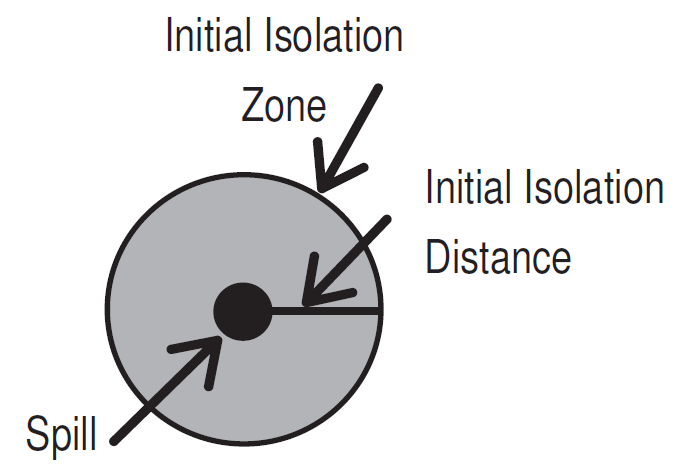 39
Table 1 – Protective Action Zone
The distances for the protective action zone are found in Table 1 under “Then Protect”.

This distance defines an area DOWNWIND from the incident in which people are at risk of harmful exposure.

The responders must choose a protective action:
Evacuation;
Shelter-in-place; or 
A combination of both.
40
Table 1 – Protective Action Zone
For practical purposes, the Protective Action Zone is a square, whose length and width are the same as the distance shown in Table 1.
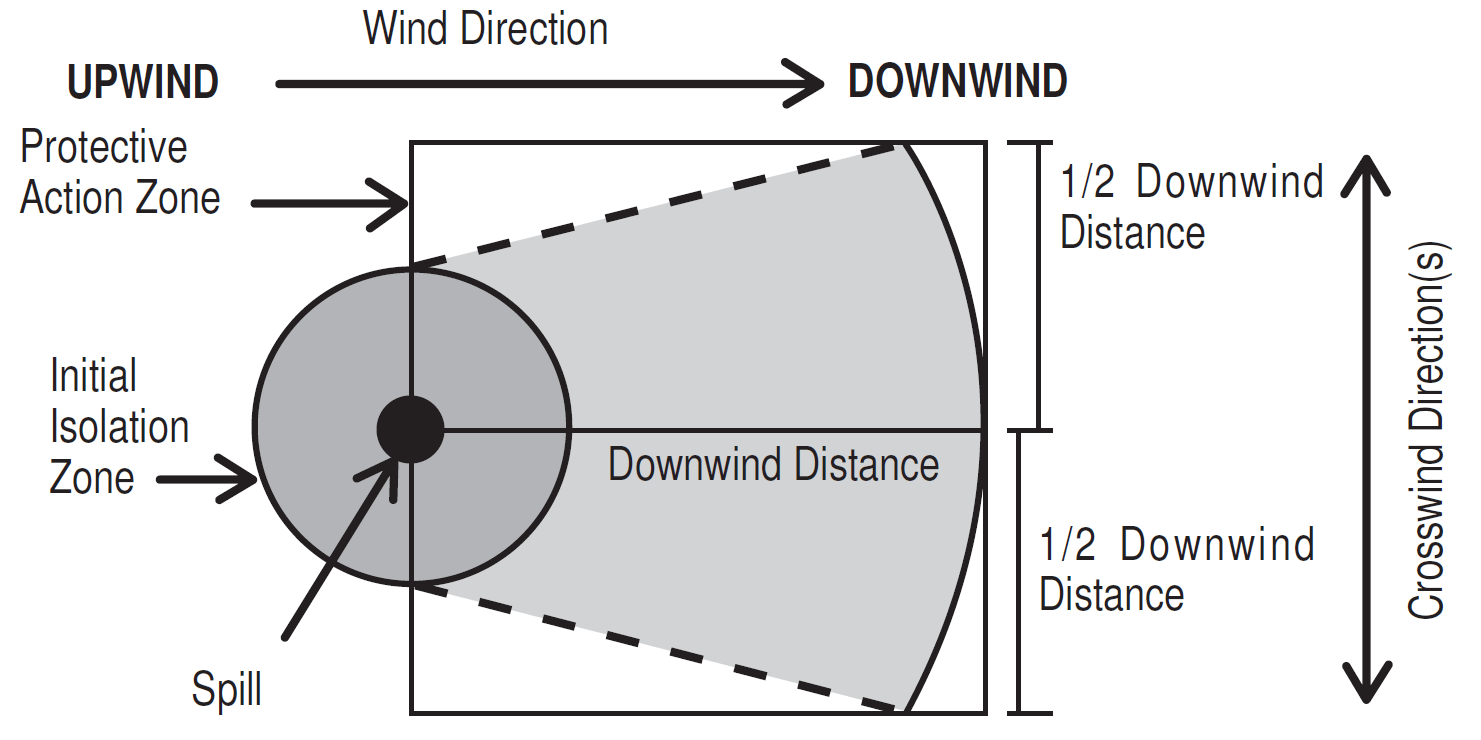 41
Table 1 – Protective Action Zone
The protective action distances are divided into daytime and nighttime because the atmospheric conditions will affect the size of the hazardous area.

Day: after sunrise, before sunset
Night: between sunset and sunrise

The Protective Action Zones are determined not only by the presence of gases/vapours but their concentration in the air.
42
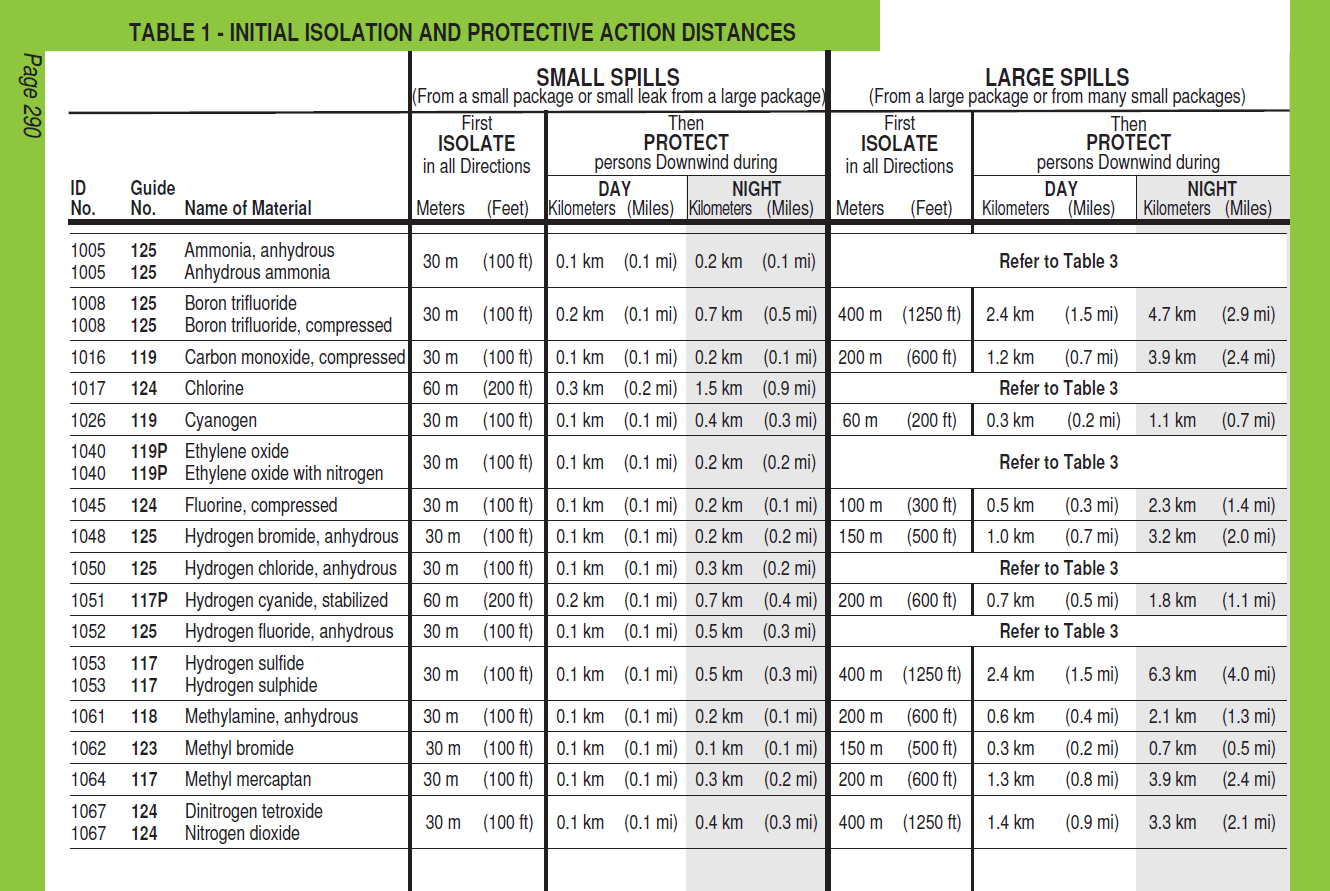 43
43
GREEN Section – Table 2
TABLE 2 - Water-Reactive Materials which Produce Toxic Gases contains:
A list of materials that produce large amounts of Toxic Inhalation Hazard (TIH) gases when spilled in water and identifies the TIH gases produced.
The substances are presented in numerical order of their ID (UN) numbers (see next slide).
As shown below, these Water-Reactive materials are easily identified in Table 1 as their name is immediately followed by (when spilled in water).
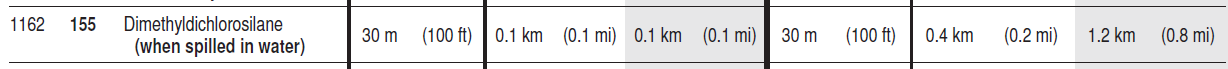 44
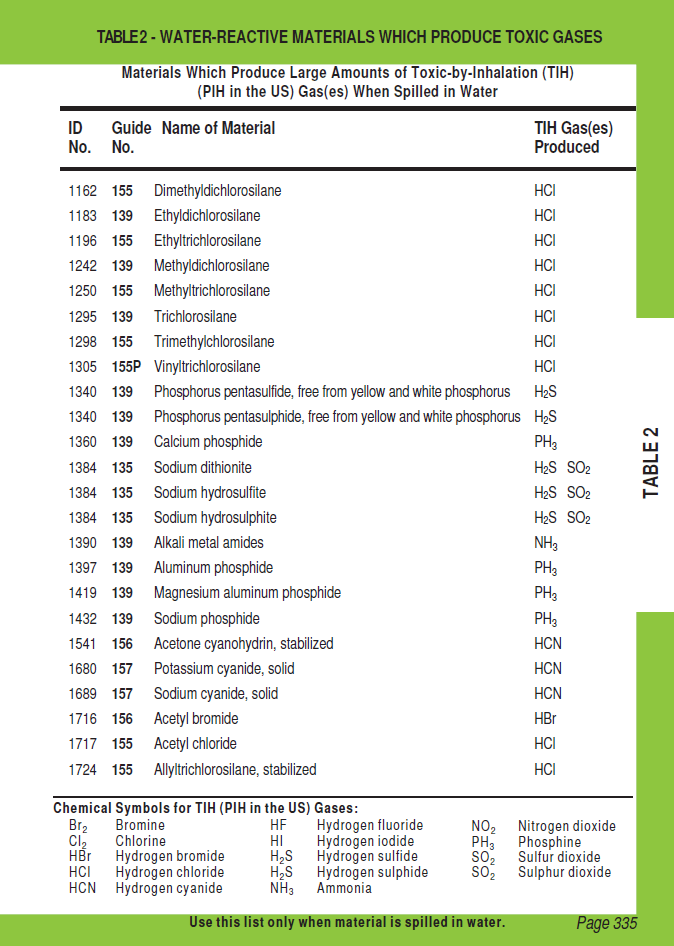 45
GREEN Section – Table 2
Important: 

The TIH gases produced, indicated in Table 2, are for information purposes only. These TIH gases have already been taken into consideration in the distances of Table 1.

For example, Table 2 indicates that UN1162 - dimethyldichlorosilane, when spilled in water, will generate HCl (hydrogen chloride gas). In Table 1, you must refer to the distances for dimethyldichlorosilane and not the distances for hydrogen chloride gas.
46
GREEN Section – Table 3
TABLE 3 - Initial Isolation and Protective Action Distances for Large Spills for Different Quantities of Six Common TIH Gases contains:

A list of Toxic Inhalation Hazard materials that may be more commonly encountered.
The materials are: 
UN1005 - Ammonia, anhydrous / Anhydrous ammonia
UN1017 - Chlorine
UN1040 - Ethylene oxide and Ethylene oxide with nitrogen
UN1050 - Hydrogen chloride, anhydrous and UN2186 - Hydrogen chloride, refrigerated liquid
UN1052 - Hydrogen fluoride, anhydrous
UN1079 - Sulfur dioxide / Sulphur dioxide
47
GREEN Section – Table 3
Table 3 provides initial isolation and protective action distances for LARGE SPILLS (more than 208 litres) involving different container types (therefore, different volume capacities) for daytime and nighttime situations and different wind speeds.

The materials are in numerical order of their ID (UN) number (see next slide).
48
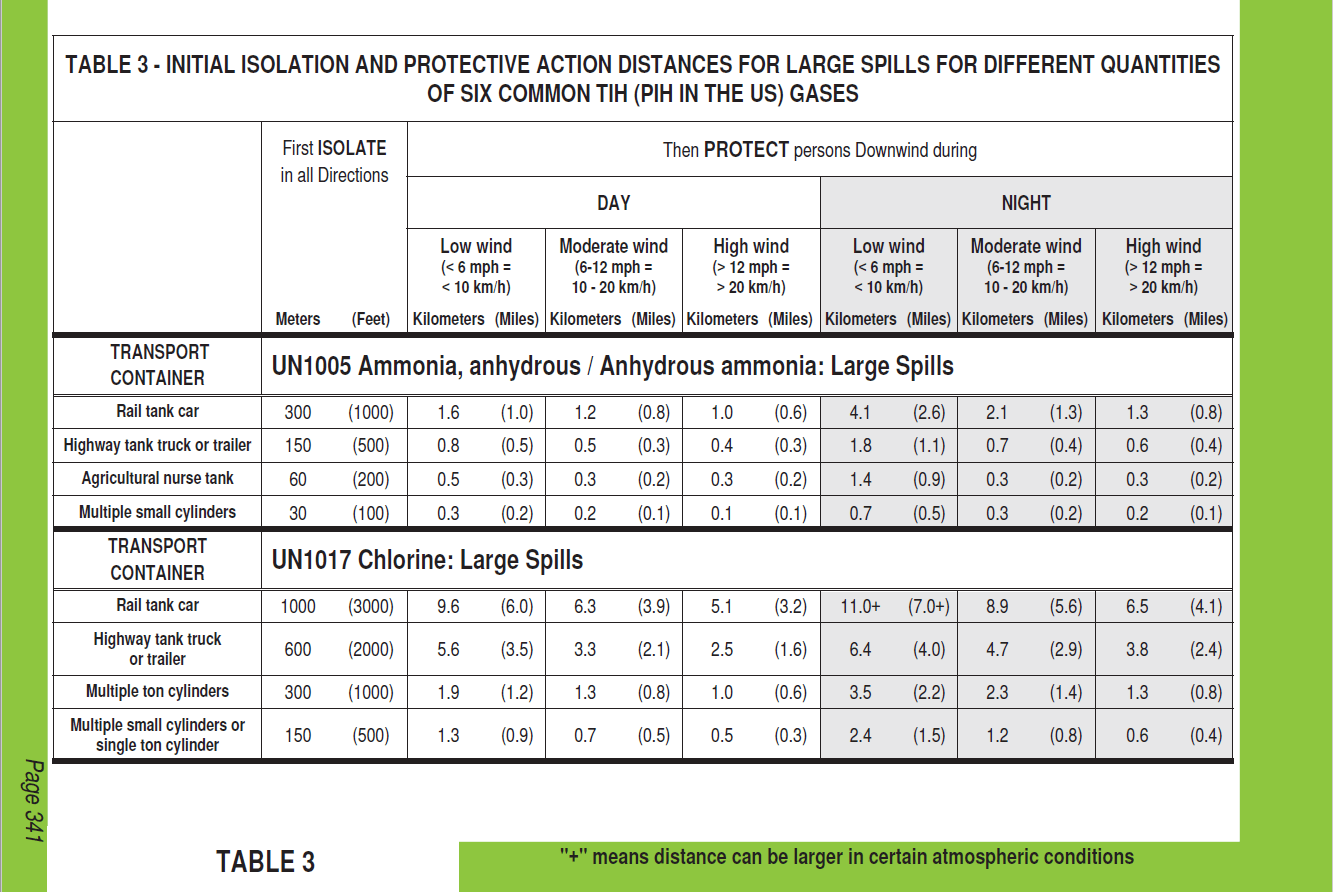 49
GREEN Section – Table 3
These materials will be identified in Table 1 with the mention: Refer to Table 3.
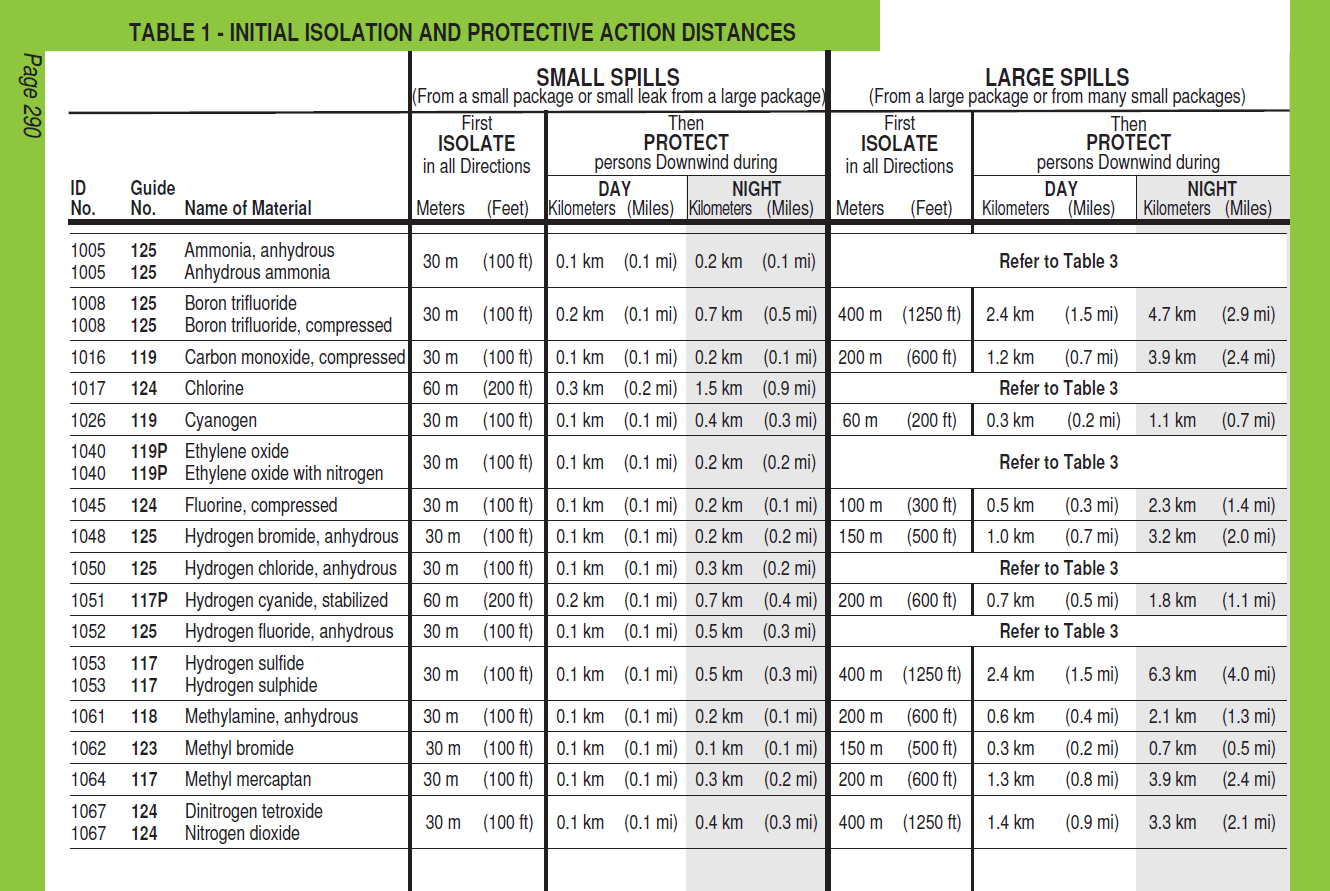 50
Scenario Guidelines
For each of the following scenarios:

Identify the product in the YELLOW or BLUE Sections;

Find the appropriate Guide in the ORANGE Section;

Identify the suggested distances in the ORANGE and/or GREEN Sections;

Describe the main characteristics and hazards of the substance.
51
Scenario 1
A 1000-litre tote container is leaking.
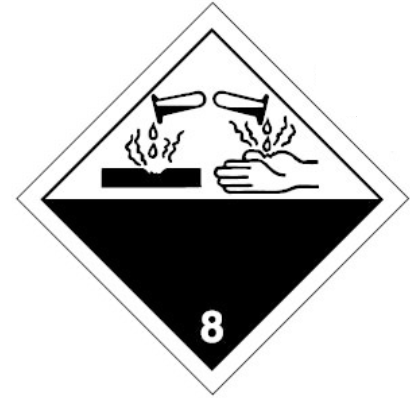 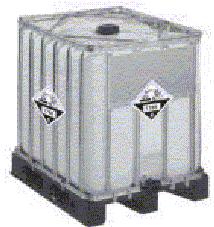 1824
52
Scenario 1 – Solution
The ID (UN) number is 1824 and it is a corrosive product (Class 8 placard);
In the YELLOW section, this product corresponds to Caustic soda, solution or Sodium hydroxide, solution and refers to Guide 154;



The substance is not highlighted in green; therefore, the GREEN section does not apply.
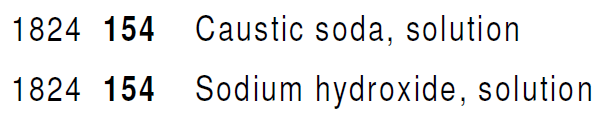 53
Scenario 1 – Solution
Since the product is not highlighted in green, use the suggested distances found in Guide 154 under EVACUATION.
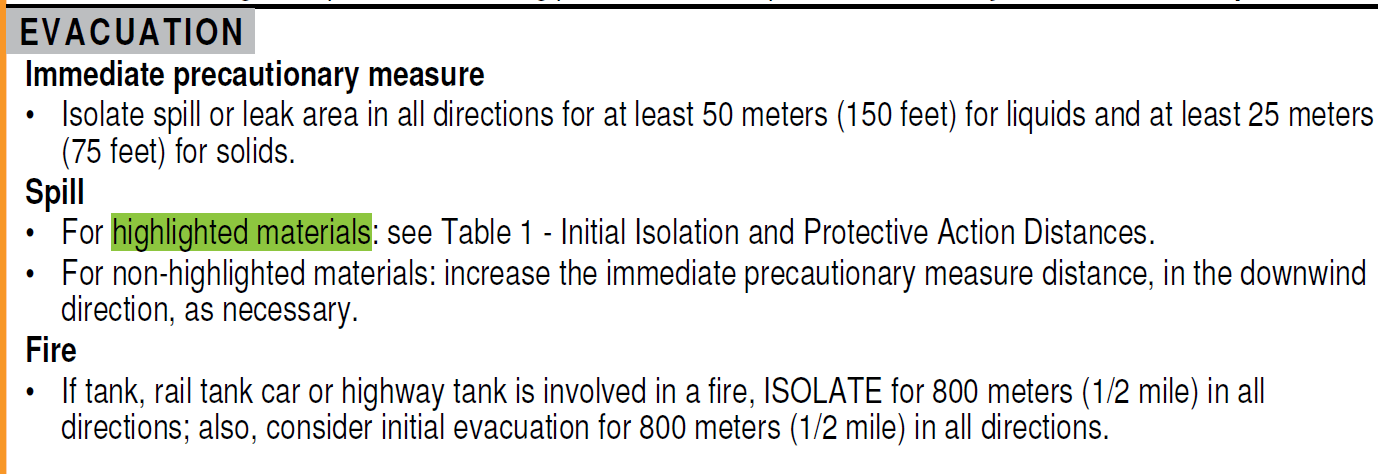 54
Scenario 1 – Solution
Main characteristics and hazards of the substance are found in Guide 154 under POTENTIAL HAZARDS.
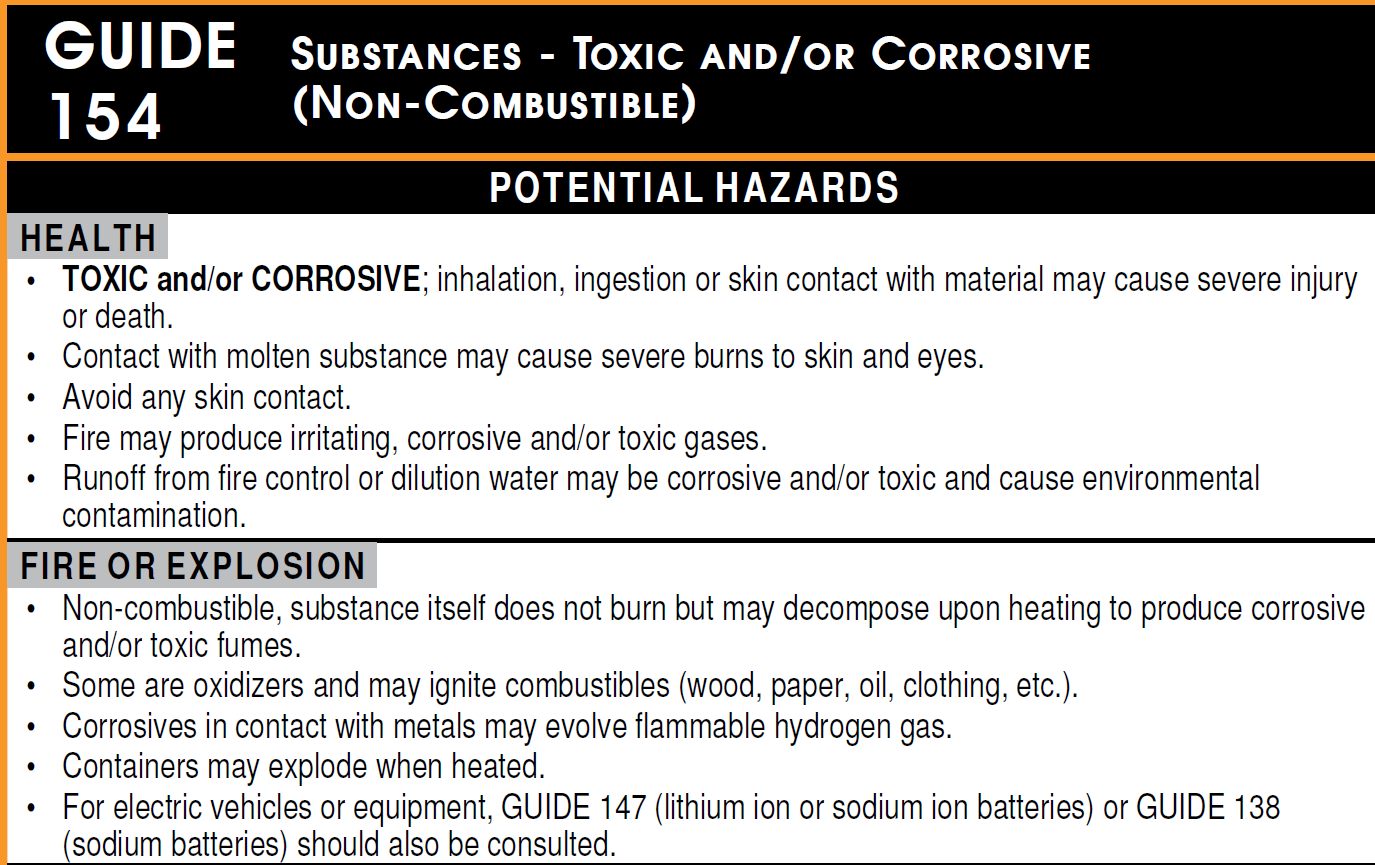 Given that the primary danger associated with Sodium hydroxide is health (corrosive), the HEALTH section precedes the FIRE OR EXPLOSION section.
55
Scenario 2
A rail tank car is leaking during the day, at a well-known facility in your area, where chlorine rail cars are the only dangerous goods being handled.
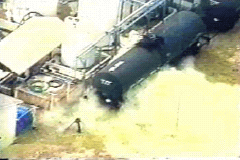 Source: KTVI-TV St. Louis, Missouri, USA
56
Scenario 2 – Solution
The product involved is Chlorine;
In the BLUE section, this product indicates that the ID (UN) number is 1017 and refers to Guide 124;



The substance is highlighted in green; therefore, since there is a spill (and no fire), the initial isolation and protective action distances must be taken from Table 1.
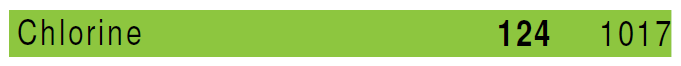 57
Scenario 2 – Solution
Table 1 - Initial Isolation and Protective Action Distances for UN1017 - Chlorine shows that for large spills, Table 3 must be consulted for isolation and protective action distances.
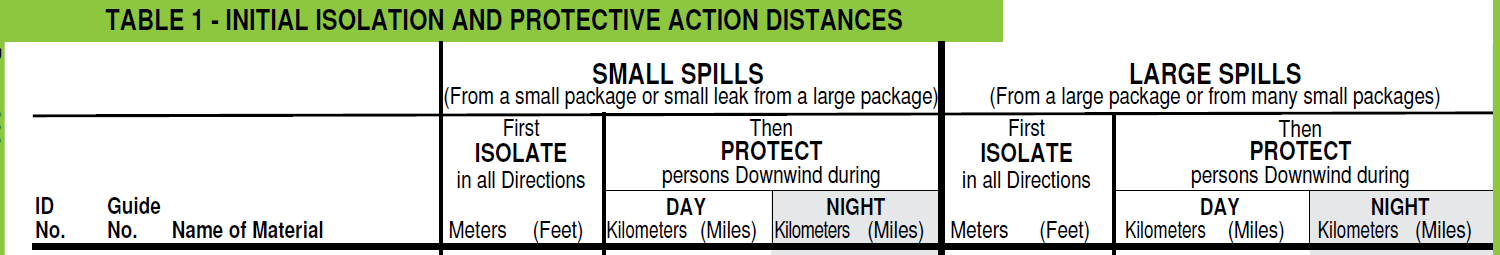 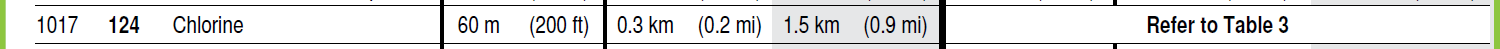 58
Scenario 2 – Solution
For a rail car, the initial isolation distance (First Isolate) suggested in Table 3 is 1000 metres. The protective action distances (Then Protect) must be taken during the day, depending on the wind speed (9.6 km, 6.3 km or 5.1 km).
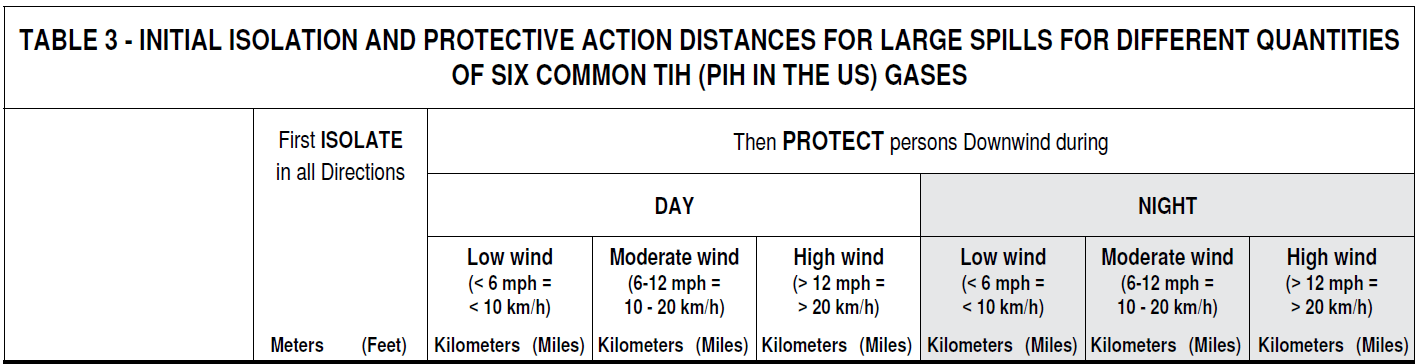 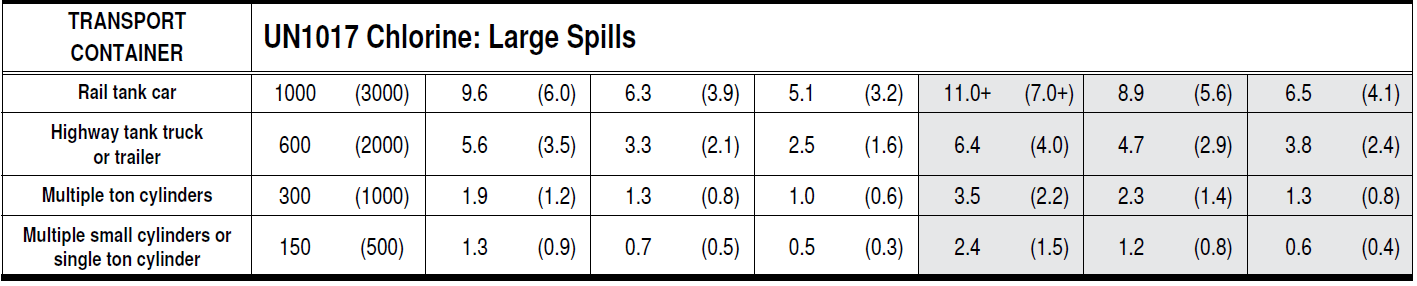 59
Scenario 2 – Solution
Main characteristics and hazards of the substance are also found in Guide 124 under POTENTIAL HAZARDS.
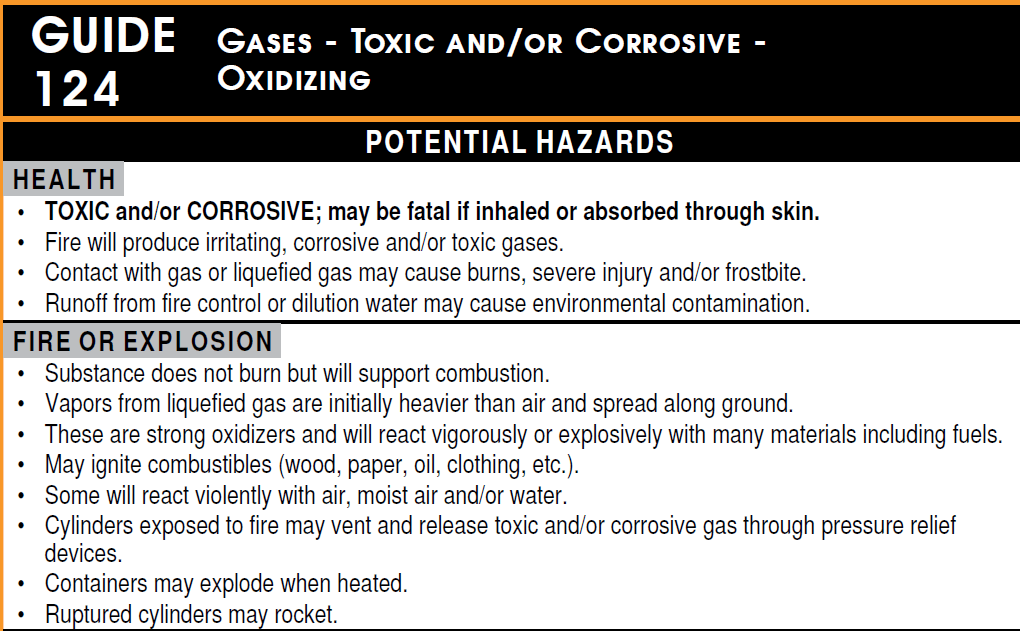 Given that the primary danger associated with Chlorine is health, the HEALTH section precedes the FIRE OR EXPLOSION section.
60
Scenario 3
A drum is leaking in a puddle of water.
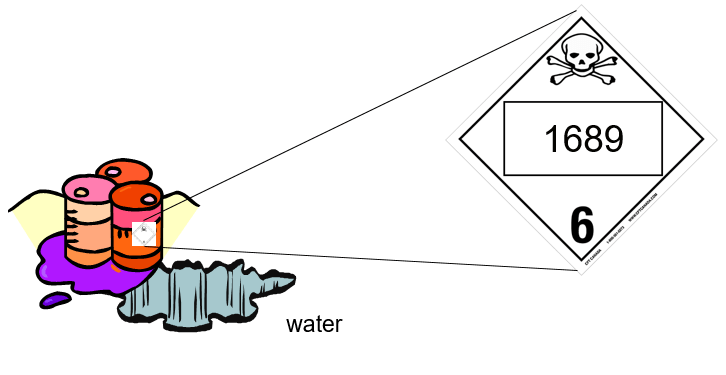 61
Scenario 3 – Solution
The ID (UN) number is 1689 and it is a toxic product (Class 6.1 label);
In the YELLOW section, this product is Sodium cyanide, solid and refers to Guide 157;


The substance is highlighted in green; therefore, since there is a spill (and no fire), the initial isolation and protective action distances must be taken from Table 1.
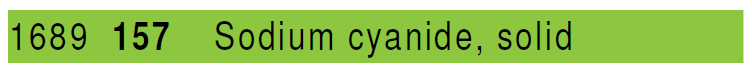 62
Scenario 3 – Solution
In Table 1, UN1689 includes (when spilled in water) meaning that the product is a water-reactive; 

Since the product is leaking in a puddle of water, Table 1 will have to be used for suggested isolation and protective action distances.
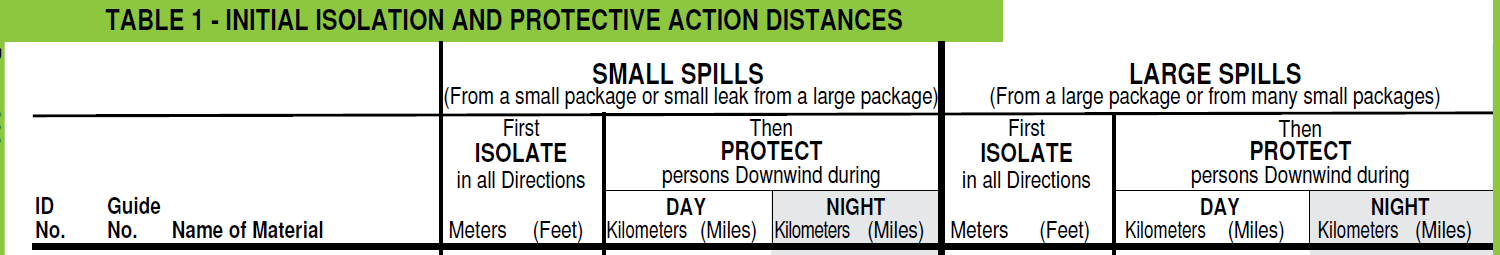 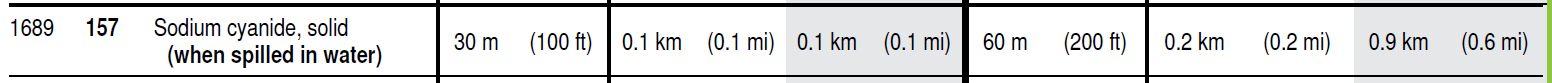 63
Scenario 3 – Solution
In Table 1, when the material name is immediately followed by (when spilled in water), Table 2 will indicate the TIH gases produced; 
 
For UN1689, the gas produced is HCN (Hydrogen cyanide).
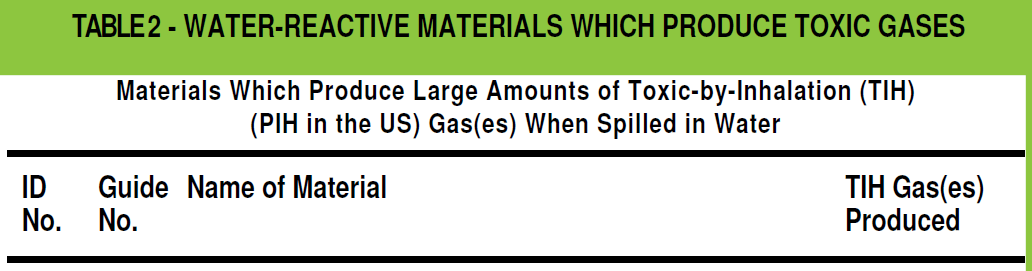 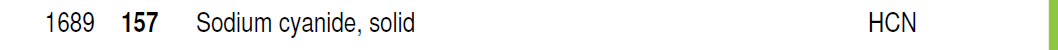 64
Scenario 3 – Solution
IMPORTANT: 

The TIH gases produced, indicated in Table 2, are for information purposes only. These TIH gases have already been taken into consideration in the distances of Table 1.

For UN1689, in Table 1, you must refer to the distances for Sodium cyanide, solid and not the distances for Hydrogen cyanide gas (HCN).
65
Scenario 3 – Solution
For UN1689, Table 1 suggests distances specifically when the product is spilled in water. If this was not the case, the GREEN section does not apply, and the suggested distances found in Guide 157 under EVACUATION must be used.
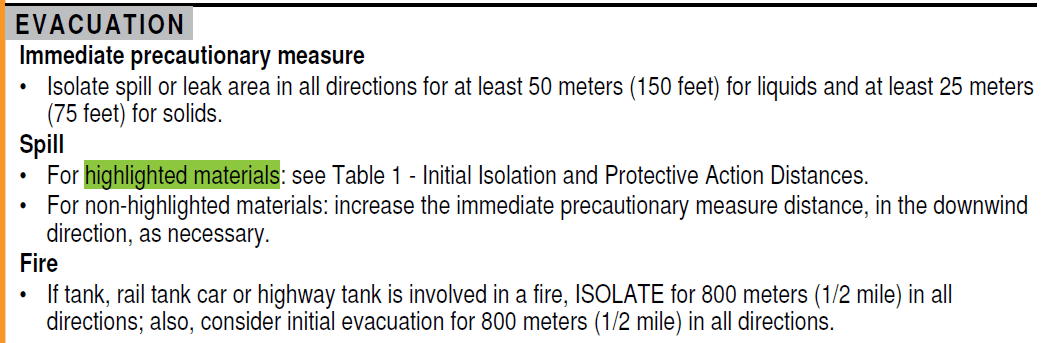 66
Scenario 3 – Solution
Main characteristics and hazards of the substance are found in Guide 157 under POTENTIAL HAZARDS.
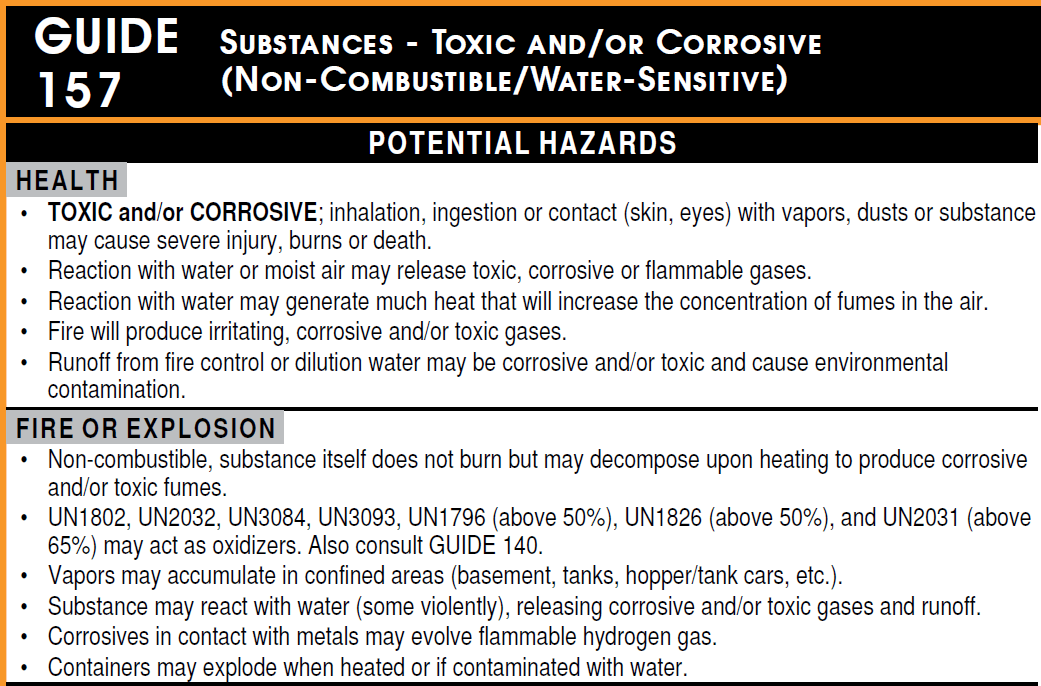 Given that the primary danger associated with Sodium cyanide, solid is health (toxic), the HEALTH section precedes the FIRE OR EXPLOSION section.
67
Scenario 4
A drum containing this substance is punctured and is leaking on the ground.
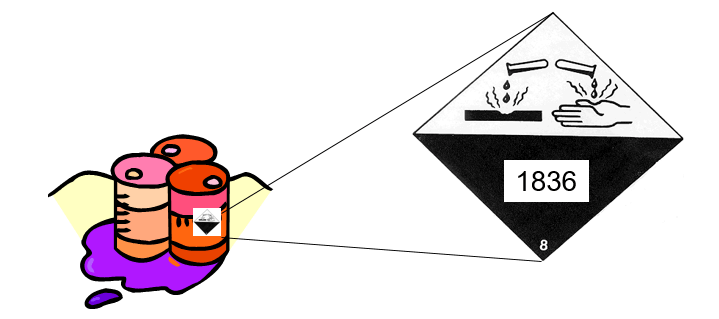 68
Scenario 4 – Solution
The ID (UN) number is 1836 and it is a corrosive product (Class 8 label);
In the YELLOW section, this product is Thionyl chloride and refers to Guide 137;


The substance is highlighted in green; therefore, since there is a spill (no fire), the initial isolation and protective action distances must be taken from Table 1.
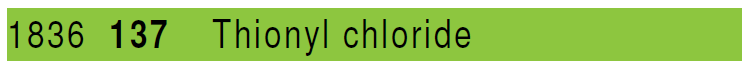 69
Scenario 4 – Solution
For this product, Table 1 has two separate entries for UN1836: one entry for (when spilled on land) and another entry for (when spilled in water);
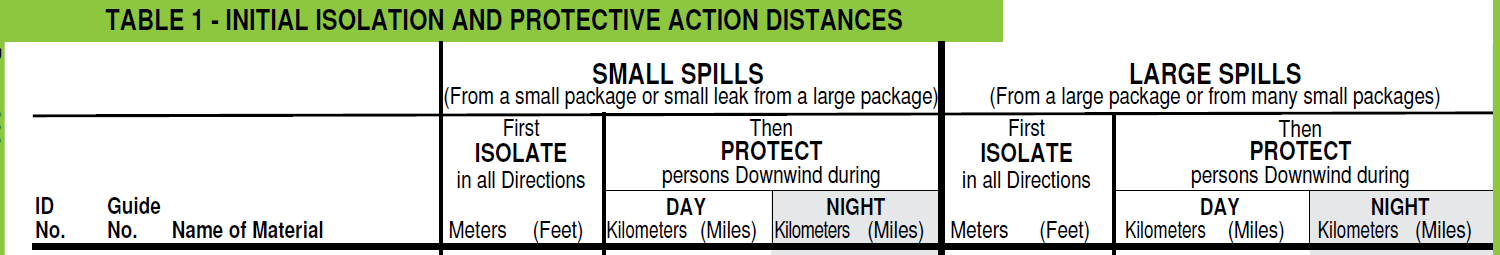 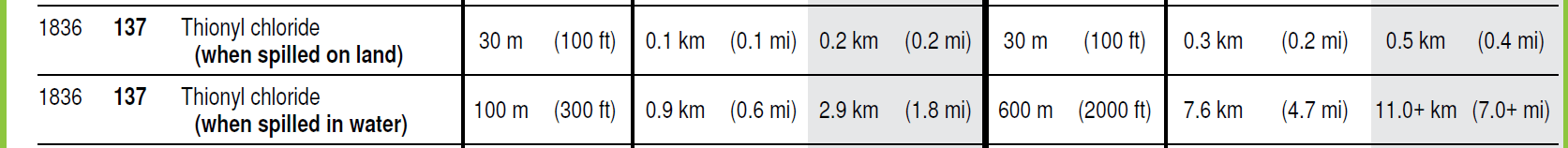 70
Scenario 4 – Solution
Since the product is spilled on the ground, the initial isolation distance in Table 1 (First Isolate) is 30 metres in all directions for a small spill;

Additionally, the protective action distances (Then Protect) for day and night will have to be taken from Table 1.
71
Scenario 4 – Solution
Main characteristics and hazards of the substance are found in Guide 137 under POTENTIAL HAZARDS.
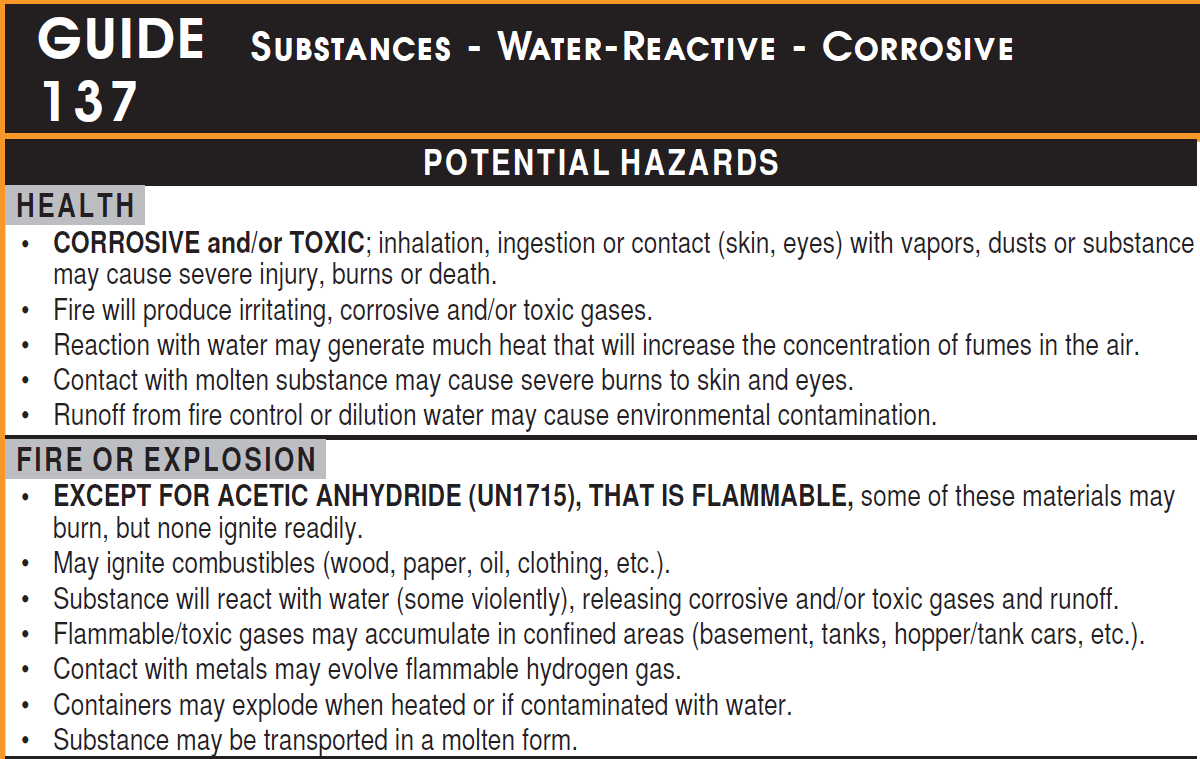 Given that the primary danger associated with Thionyl chloride is health (corrosive), the HEALTH section precedes the FIRE OR EXPLOSION section.
72
CANUTEC and TDG Contacts
73
CANUTEC
In case of an emergency, dial, 24 hours a day, 7 days a week:
 1-888-CAN-UTEC (1-888-226-8832), or 
 (613) 996-6666, or 
 *666 on a cellular (Canada only).

In a non-emergency situation (for example a simulation), please call the information line available 24 hours a day, 7 days a week at (613) 992-4624. 

By email: CANUTEC@tc.gc.ca
74
CANUTEC Registration Services
In charge of ERG distribution
Manage the CANUTEC Registration System (CRS)
How to contact the registration team:
By phone: 1-613-947-5048
Toll-free: 1-888-706-0195
By email: canutec.services@tc.gc.ca
75
TDG Contacts
General TDG information: TDG-TMD@tc.gc.ca  
Safety Awareness Team: 
TC.TDGSafetyAwareness-SensibilisationalasecuriteduTMD.TC@tc.gc.ca
Response Operations Team (ERAP Program):
TC.ChiefResponseOperations-ChefOperationsDeReponse.TC@tc.gc.ca
76
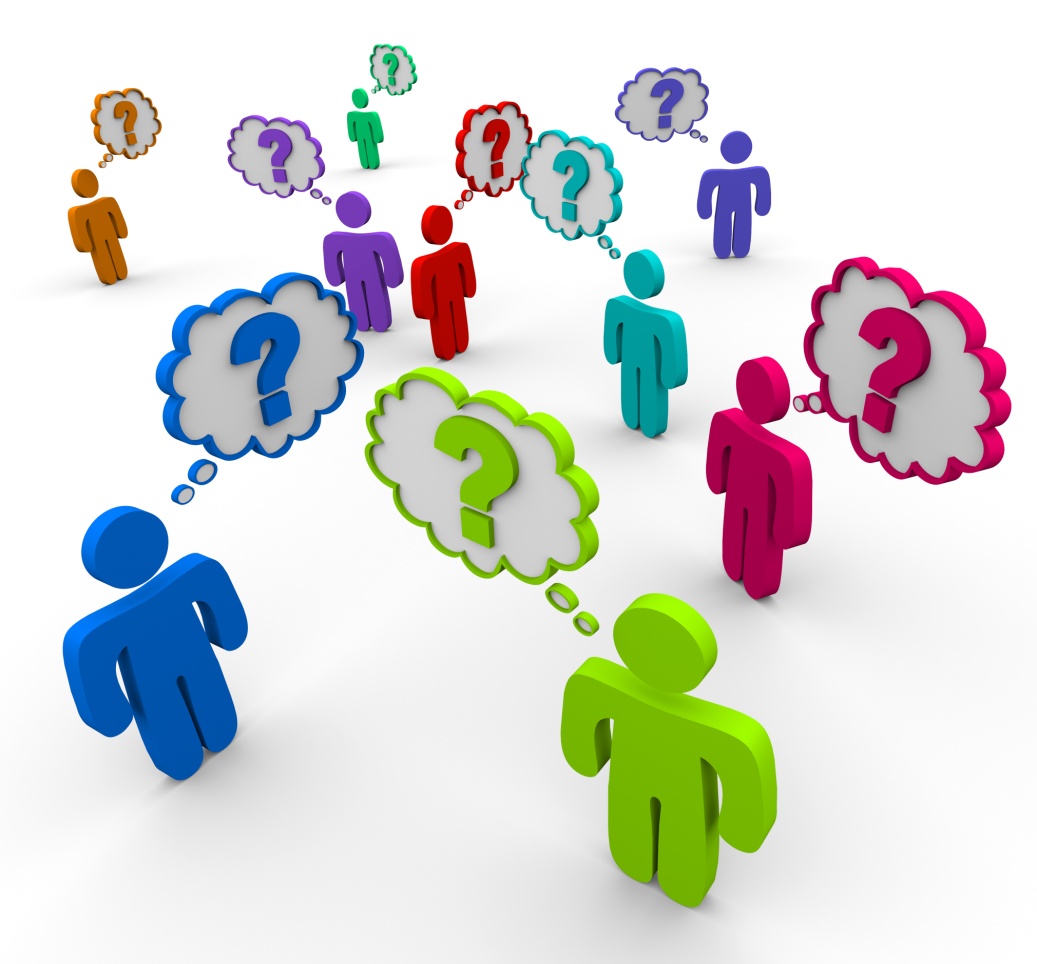 Thank you! Questions?
77
Feedback
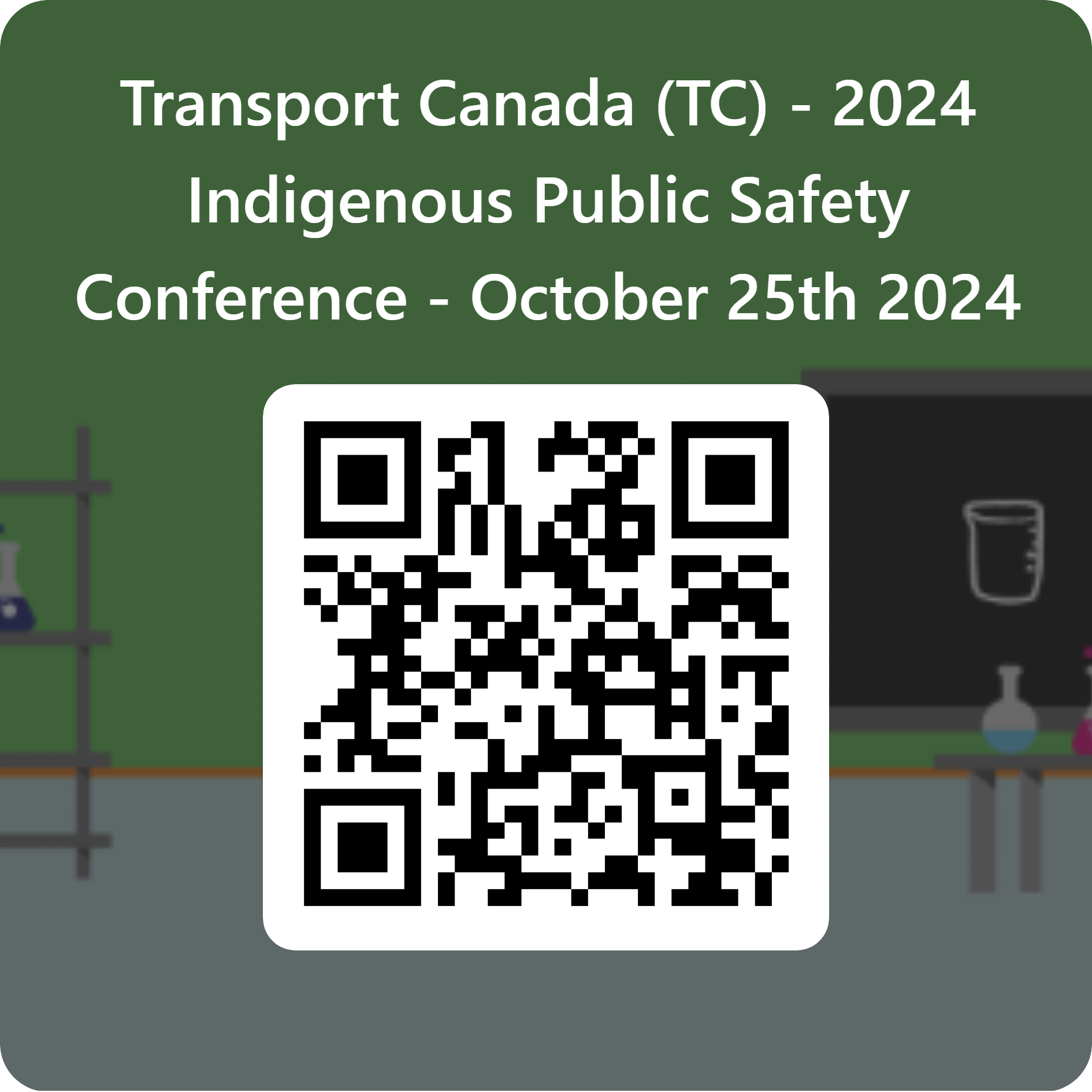 Please click on the link below or scan the QR code to send us your feedback on the presentation!

Link: https://forms.office.com/r/ekQUy41MLu
78
Legislation Overview
79
Legislation Overview
CANUTEC and the TDG Regulations
According to Part 3 (Documentation) of the TDG Regulations, the shipping document must contain the following information:
The words “24-Hour Number” or " Numéro 24 heures " or an abbreviation of these words, followed by a telephone number, including the area code, at which the shipper can be reached immediately for technical information about the dangerous goods in transport, without breaking the telephone connection made by the caller
A shipper can use:
A 24-hour number of their choice; or
CANUTEC’s phone number (if they are registered with CANUTEC).
To register with CANUTEC: tc.canada.ca/canutec
80
[Speaker Notes: CANUTEC services are free of charge for Canadian consignors. 

The services are 24/7 basis therefore consignors who are unable to provide assistance around the clock may use CANUTEC number.

To be able to use CANUTEC’s number, the shipper or distributor must have a CANUTEC registration approved.]
Legislation Overview
81
Emergency Response Assistance Plan (ERAP)
82
What is an ERAP?
A recommendation from the Grange report following the 1979 Mississauga derailment
Approved by Transport Canada for high-risk products (e.g., flammable liquids, flammable solids, propane, chlorine, anhydrous ammonia, explosives)
Provides specialized assistance to first responders
Requirement under the TDG Act
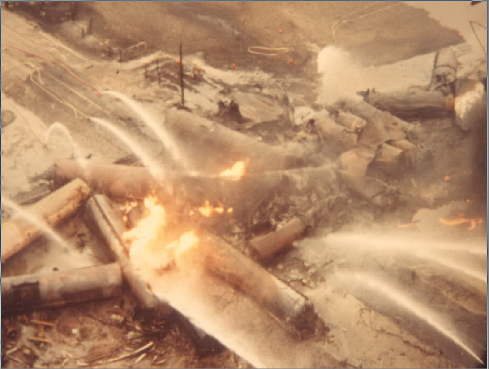 83
[Speaker Notes: CP cars derailment: Biggest peacetime evacuation (200 000 people over weeks) Twenty-four of the train's 106 cars went off the tracks, and several were carrying butane and propane.
NO ONE KNEW WHAT TO DO!  No fatalities but anhydrous ammonia was released and a lot of explosions and fire.
An ERAP or Emergency Response Assistance Plan is a plan that describes what is to be done in the event of a transportation accident involving certain higher risk dangerous goods. The plan is intended to assist local emergency responders by providing them with technical experts and specially trained and equipped emergency response personnel at the scene of an incident.
The 1979 derailment clearly demonstrated a need for specialized response teams and equipment to provide support to first responders during major releases of high-risk dangerous goods.]
Requirement for an ERAP
WHO NEEDS AN ERAP?

Persons who import certain dangerous goods into Canada or offer for transport those dangerous goods in Canada may require an ERAP (TDG Regulations, part 7).

In cases when no one imports those dangerous goods into Canada or offers the goods for transport in Canada, the person handling or transporting those goods may require the ERAP.

WHAT DANGEROUS GOODS NEED AN ERAP?
Only certain dangerous goods in certain quantities, means of containment or modes or transport need an ERAP.
84
Requirement for an ERAP
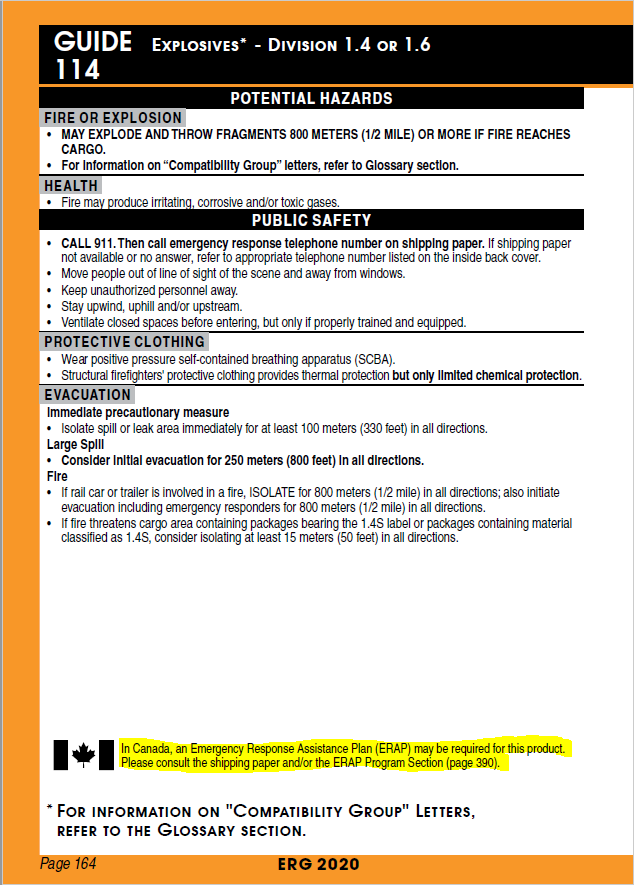 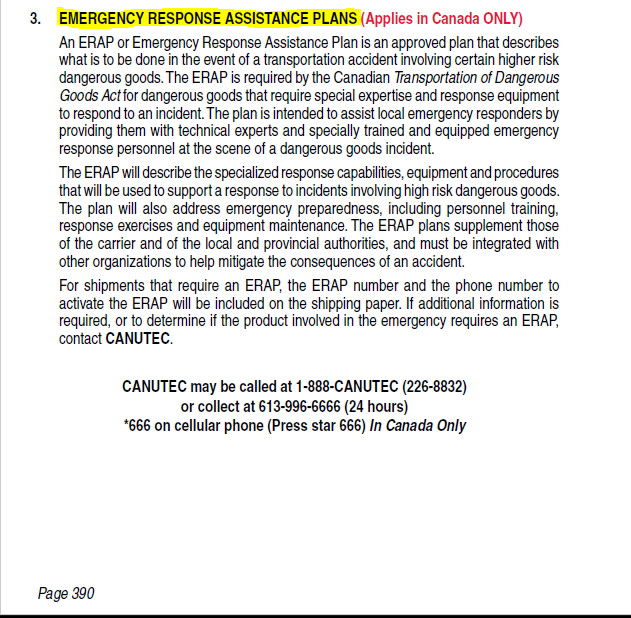 85
[Speaker Notes: When a ERAP may be needed for a product, a Canadian flag is printed on the bottom left page of a guide, with the mention:
In Canada, an Emergency Response Assistance Plan (ERAP) may be required for this product. Please consult the shipping paper and/or the ERAP Program Section (page 390).]
ERAP: What can you expect?
Shipping document
ERAP / PIU 2-XXXX-(YYY) and telephone number
ERAP required
86
[Speaker Notes: ERAP can be found on shipping documents (see number and phone number and if called you can expect: table info)

Tier 1 = telephone
Tier 2 = On site with specialized people]
Tools and Resources
87
Tools Available to First Responders
Competency Guidelines
Downloadable presentation on Emergency Preparedness and Response for Incidents Involving Dangerous Goods
Video on Responding to Railcar Incidents Involving Flammable Liquids 
Self-paced online training:                           Alternative Fuel Vehicles Training Program for Emergency Responders
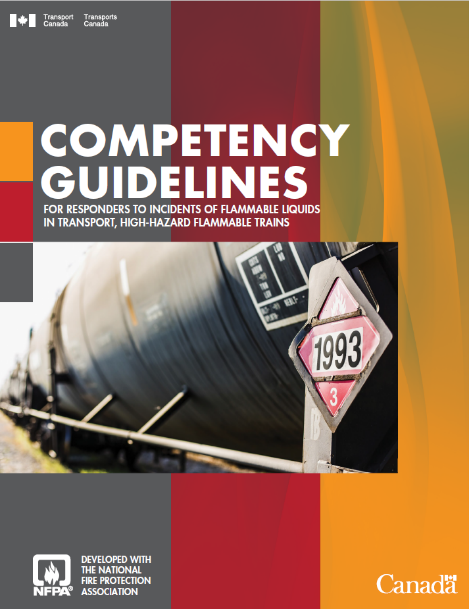 88
Tools Available to First Responders
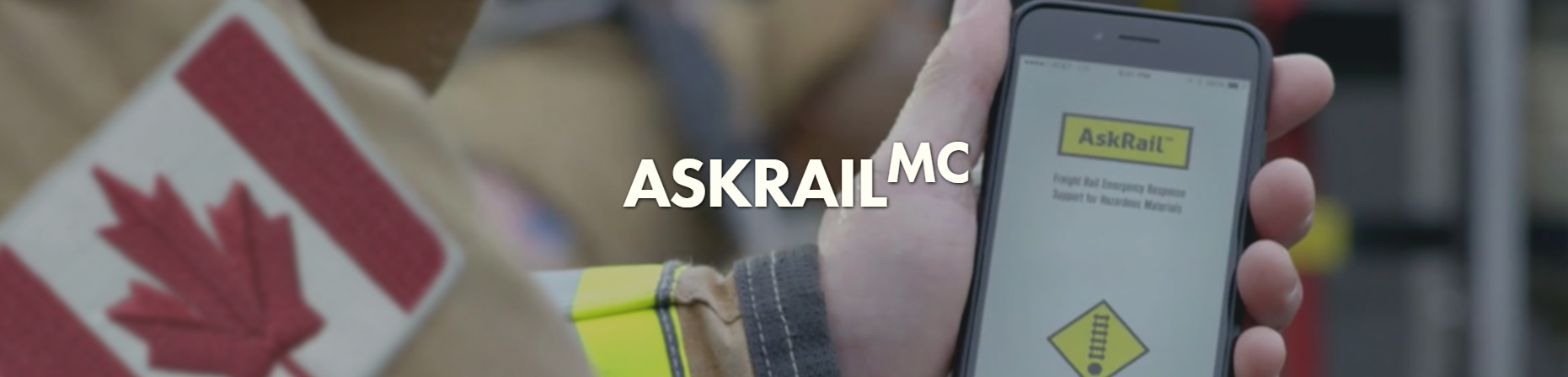 Use a simple railcar ID search to see whether a railcar on a train is carrying hazardous materials
View the contents of the entire train
View emergency contact information for all Class I railroads and AMTRACK
89
[Speaker Notes: All North American Class I railroads are using the app.
The AskRail app is a collaborative effort among all North American Class I railroads, the Association of American Railroads, Railinc Corp. and the Transportation Technology Center, Inc.
At this time, the app concentrates on single-car information on participating regional railroads.
AskRail is available in English in the U.S., Canada and Mexico. A French-language version is being developed for use in French-speaking Canadian provinces.
Request the application
For security reasons, only qualified emergency responders who have completed rail emergency training sponsored by one of the Class I freight railroads or at the Security and Emergency Response Training Center (SERTC) can download and use the AskRail app. In addition, railroads can offer the app to known emergency responders along their routes.
Visit their website: http://www.askrail.us/ or Rail Association of Canada (RAC): http://www.railcan.ca/]
Tools Available to First Responders
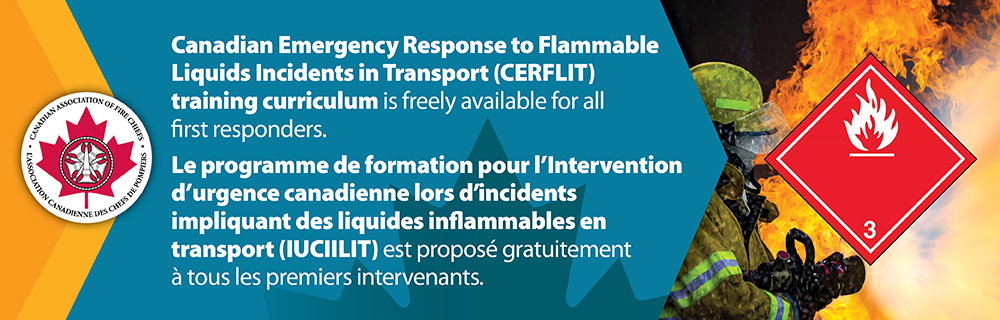 The Canadian Emergency Response to Flammable Liquids Incidents in Transport (CERFLIT) is a series of online courses, resources, and support materials 

The curriculum and materials have been designed to help communities, and firefighters at every level, become better prepared to manage an incident involving flammable liquids being transported by road or rail

Find out more and access the three levels of this training by clicking the link:                                                            Canadian emergency response to flammable liquids in transport
90
Safety Awareness Program
91
TDG Safety Awareness Program
TDG Safety Awareness Kits 
Aimed at four specific audiences: First Responders, Communities/Municipalities, Industry and the General Public.
Kits include information on:
Emergency preparedness and response;
Protective Direction No. 36;
Safety Advisories (e.g., lithium batteries);
Bulletins;
CANUTEC;
And much more!

Updated regularly and available online :
Awareness Materials and FAQ
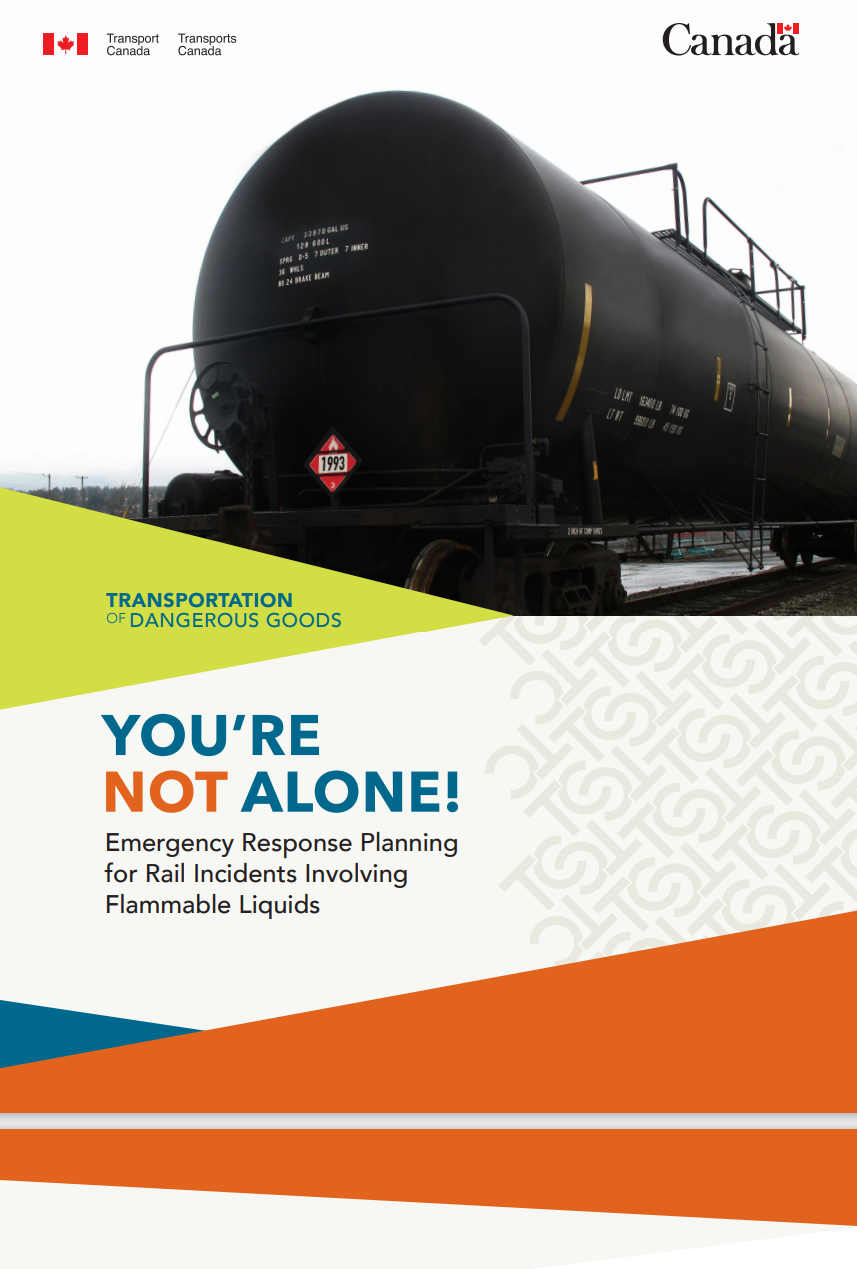 92
TDG Safety Awareness Program
“You’re not alone!” Documents
Helps local emergency planners prepare for potential rail incidents involving the transportation of dangerous goods.
Contains tools for police, rescue, health and firefighting responders to help remediate the effects of a rail incident.
Guide link :                                                                    You're not alone! - Emergency response planning rail incidents involving flammable liquids
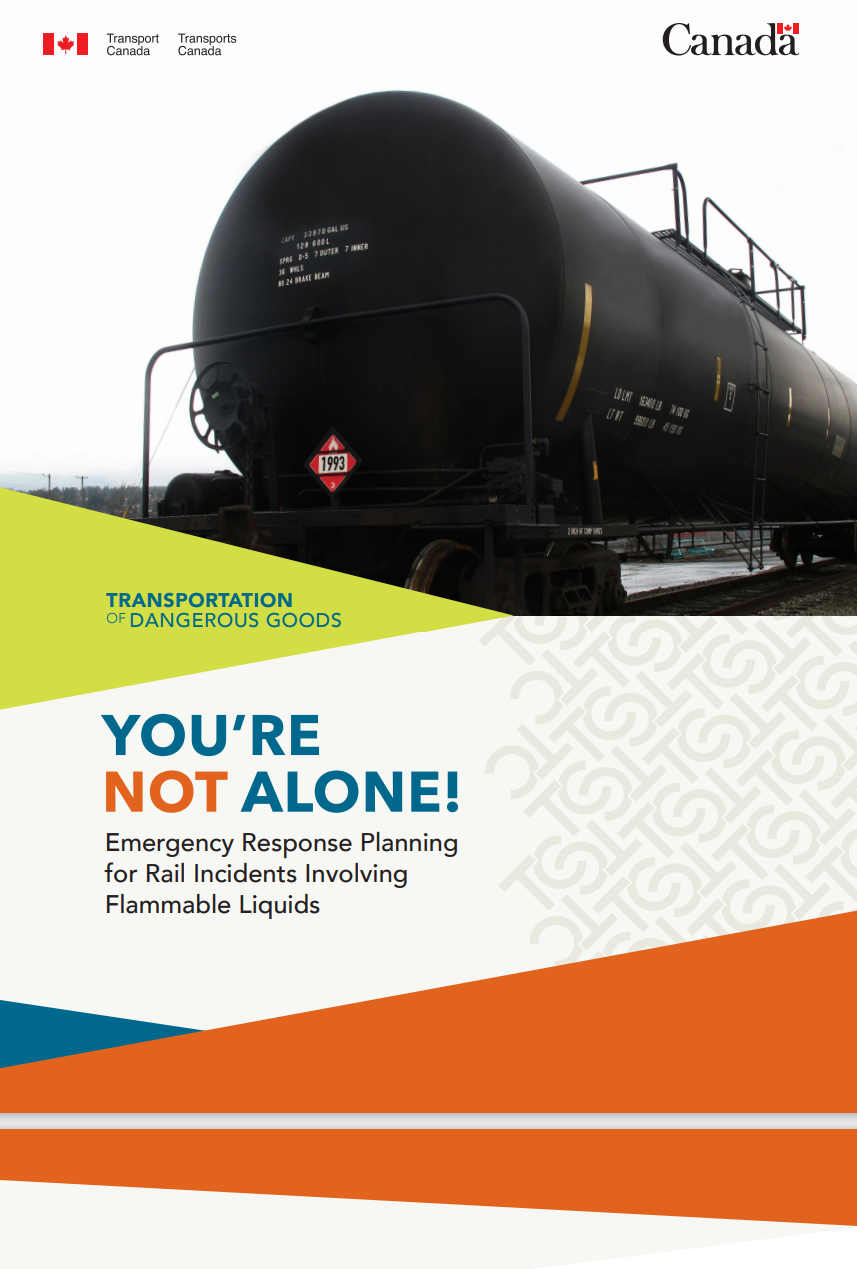 93
TDG Safety Awareness Program
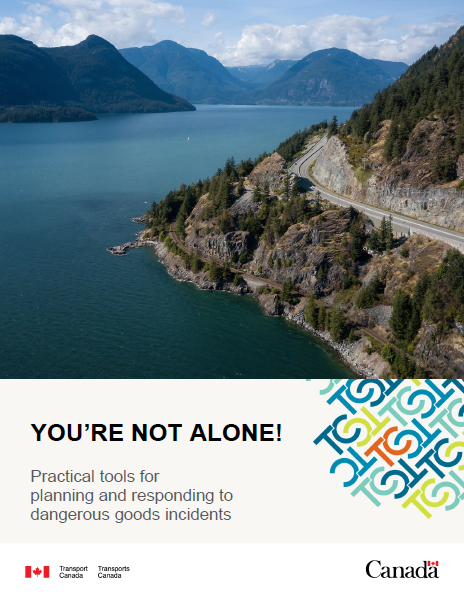 “You’re not alone!” Documents
A new practical guide containing:
Aide-mémoire: Now 15 classes and divisions of dangerous goods
Dangerous Goods Incident Worksheet: To take notes when using the aide-mémoire, step by step
Dangerous Goods Incident Pre-plan Worksheet
Instruction guidelines included
Guide link :                                                                         You're not alone! - Practical tools planning responding dangerous goods incidents
94
TDG Safety Awareness Program
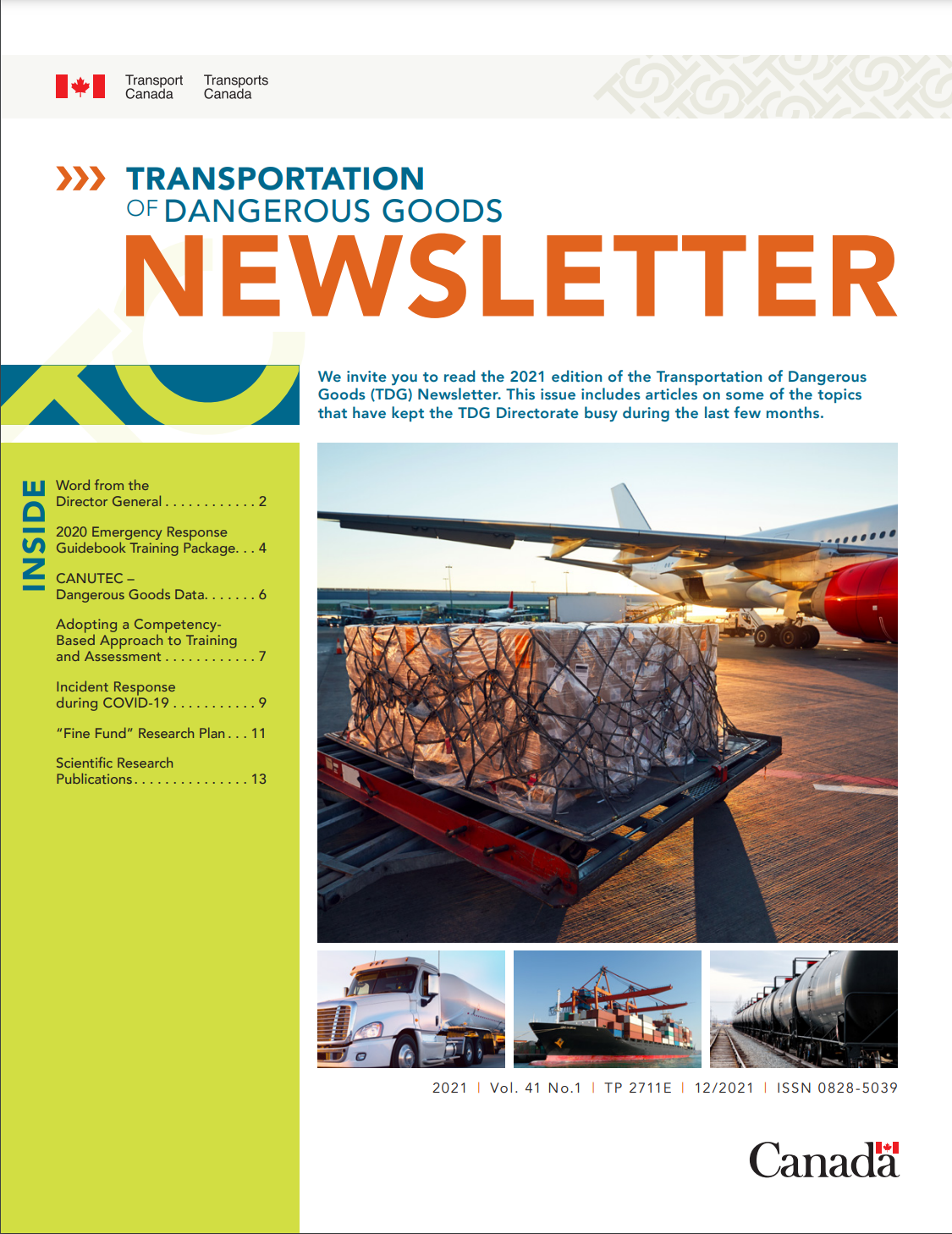 TDG Newsletter
Available upon request and distributed electronically free of charge to more than 10,000 subscribers in Canada and abroad.
Provides useful information on the safe transportation of dangerous goods.





Subscribe now at:
http://www.tc.gc.ca/eng/tdg/newsletter-menu-268.htm
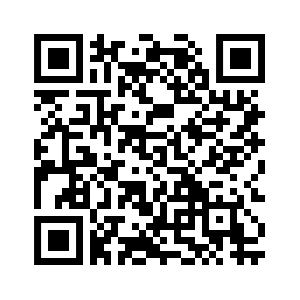 95